ДЕТСКИЙ ОЗДОРОВИТЕЛЬНЫЙ ЦЕНТР РАННЕГО ПЛАВАНИЯ «ПАПАйЯ»
ТРУСИКИ ДЕТСКИЕ НЕПРОМОКАЕМЫЕ
для плавания в бассейне и открытом водоеме
руководитель проекта: Игнатьева Елена Владимировна
        директор ДОЦ «Папайя» г. Юрга, врач-неонатолог
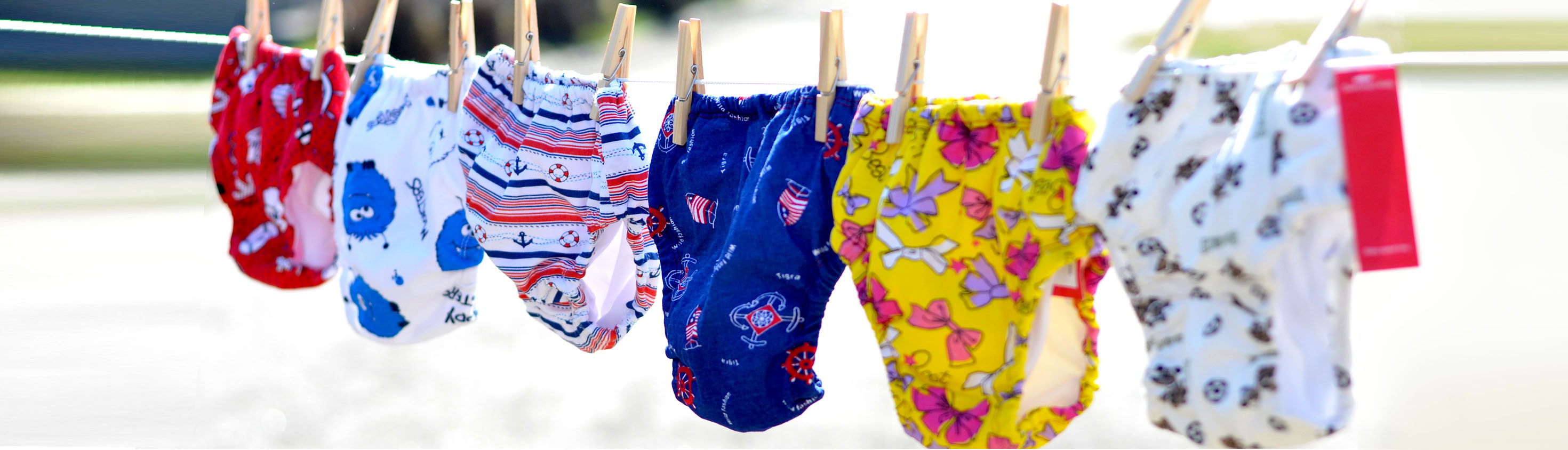 СОЗДАТЕЛЬ и РУКОВОДИТЕЛЬИгнатьева Елена Владимировна
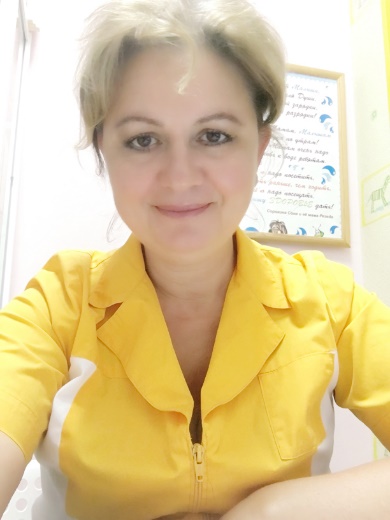 Образование - врач-неонатолог
стаж работы по специальности           - 27лет (по настоящее время)
 индивидуальный предприниматель   - 1997-2013гг
директор ДЦ «ПАПАйЯ»                     -  2007-по настоящее время
победитель конкурса «Лучший Предприниматель Кемеровской области-2009г.
победитель конкурса «Гемма-2011»
победитель конкурса «Лучший Социальный Проект» Кузбасса-2015г
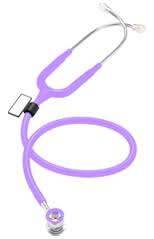 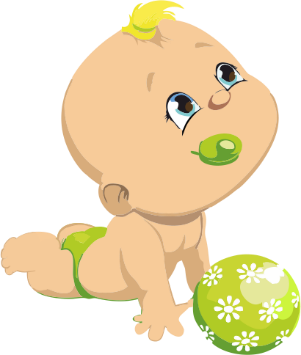 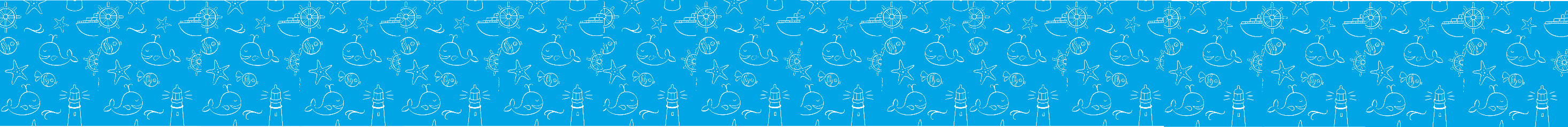 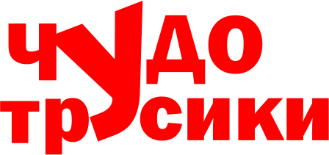 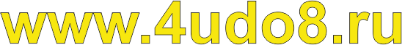 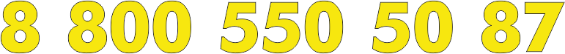 ЗДОРОВЬЕ ДЕТЕЙ РАННЕГО ВОЗРАСТА – ЗАЛОГ ЗДОРОВЬЯ НАЦИИ В БУДУЩЕМ
90% новорожденных детей имеют проблемы
грудничковое и раннее плавание помогает их решить
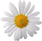 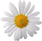 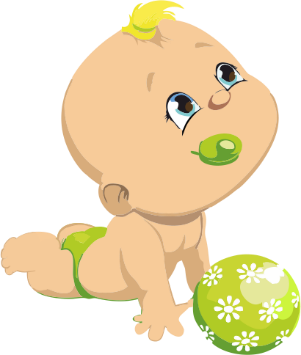 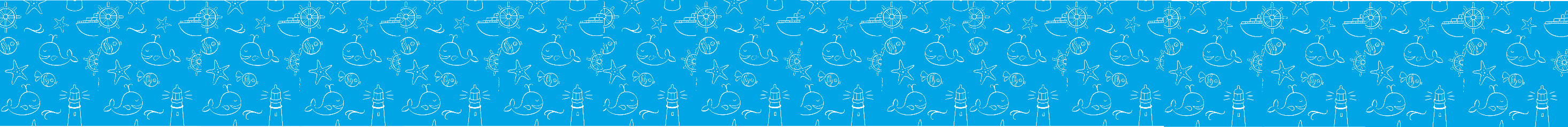 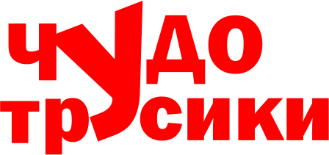 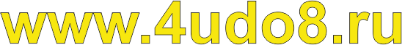 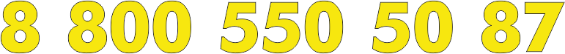 Детский оздоровительный центр раннего плавания «ПАПАйЯ»
в 2007 году в г. Юрге ДОЦ «ПАПАйЯ» начал свою работу


с момента открытия ДОЦ «ПАПАйЯ» посетило 6500 детей от 0 до 3 лет
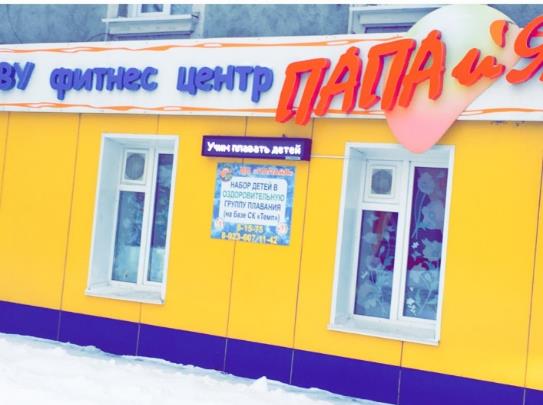 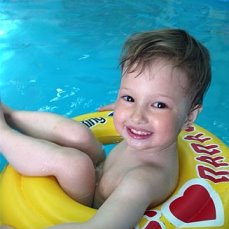 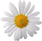 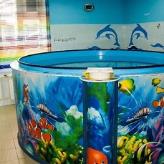 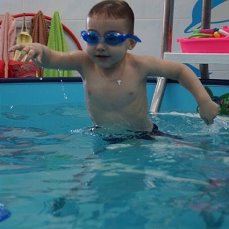 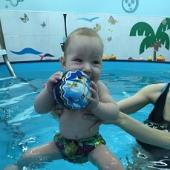 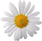 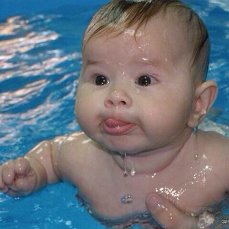 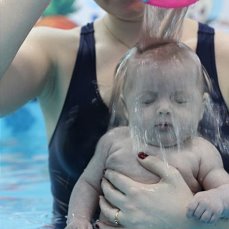 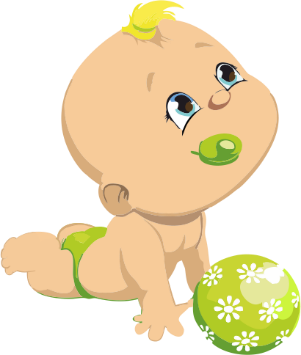 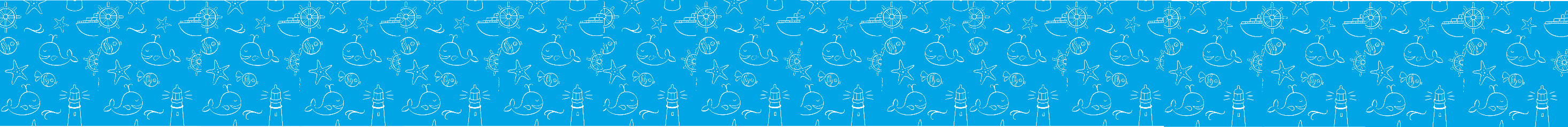 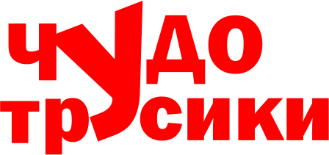 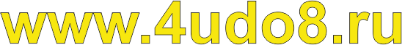 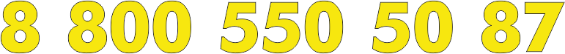 Социальная миссия- бонусы и льготы
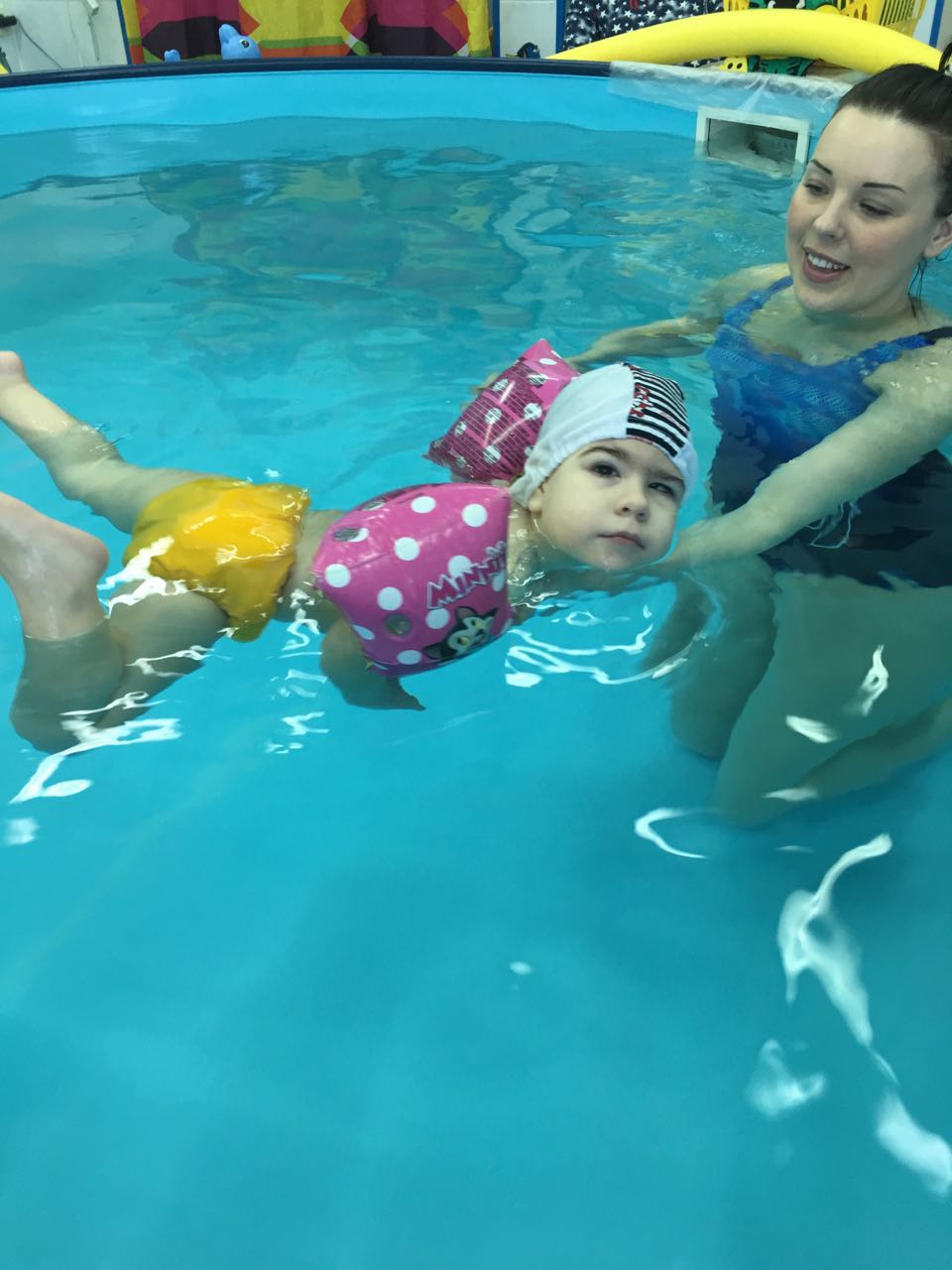 20% особенных детей и детей из малообеспеченных семей

всем новорожденным  Юргинцам - первое посещение в подарок

всегда БЕСПЛАТНО- консультация педиатра
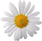 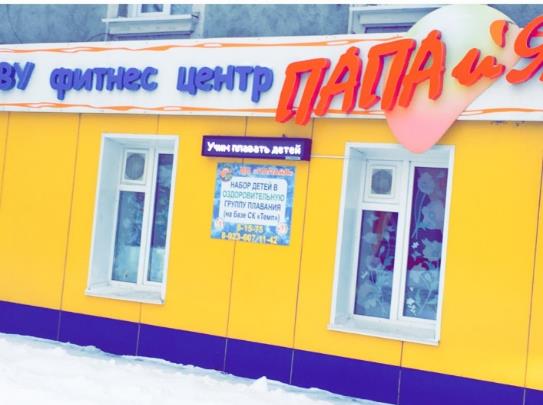 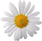 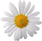 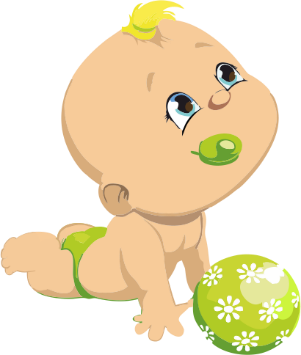 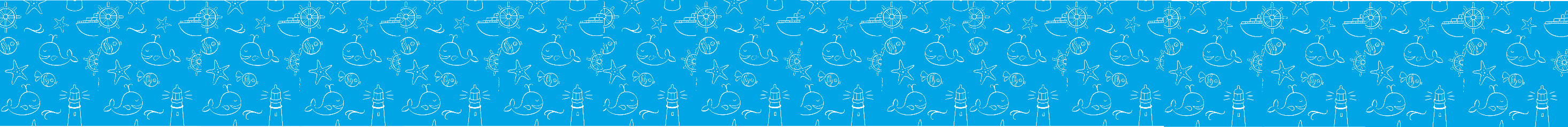 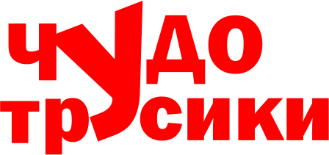 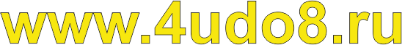 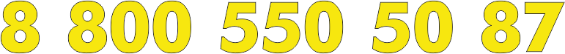 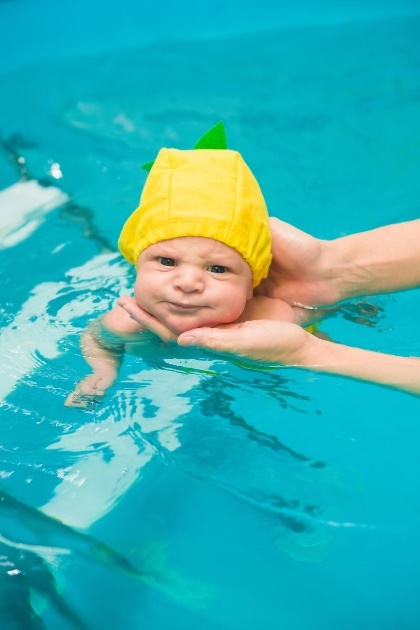 Учим плавать всех- от 0 до 99 лет
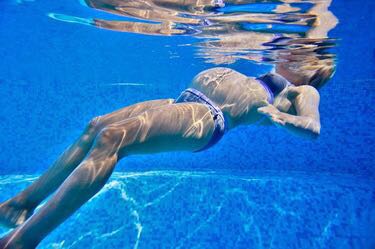 ГРУДНИЧКИ – от 0 до 4х лет - #плаваниелечит 

АКВАМАМА- плаваем вместе в группах «мама+малыш» 


ВРЕМЕННОБЕРЕМЕННА – аква- подготовка к родам для беременных


«школа плавания «Вырастайка» - дети от 4 до 7 лет, обучаем, закаляем, оздоравливаем –более 60 детей в год

школьники – дети от 7 до 12 лет ( занятия в городском СК)- обучаем плавать правильно, лечим плаванием, закаляем – более 40 детей в год

взрослые – группы «Я научусь плавать»- от 12 до 99 лет

пенсионеры – суставная аквагимнастика
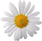 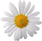 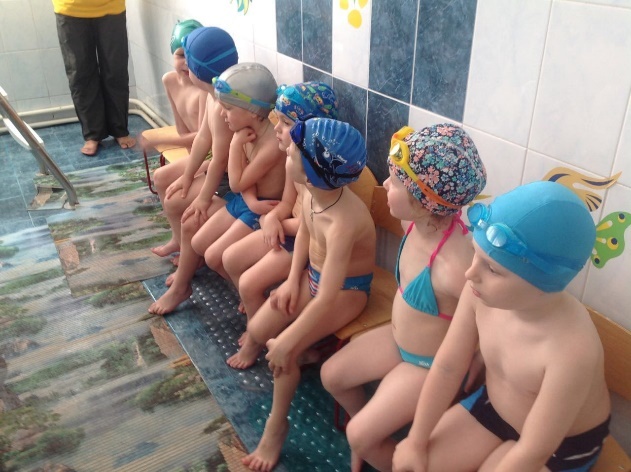 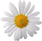 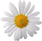 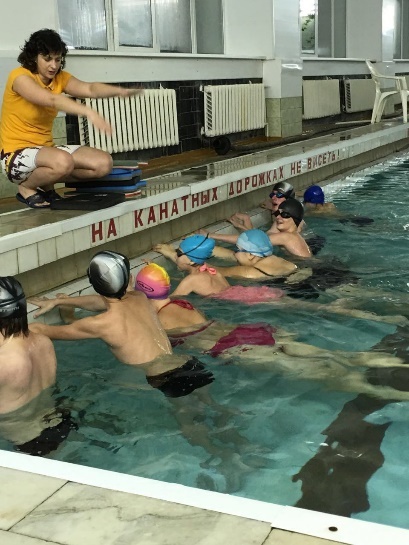 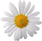 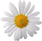 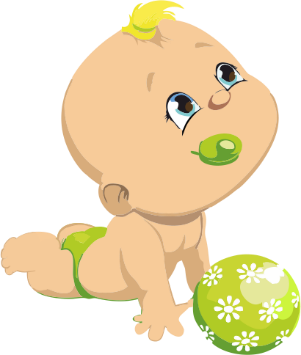 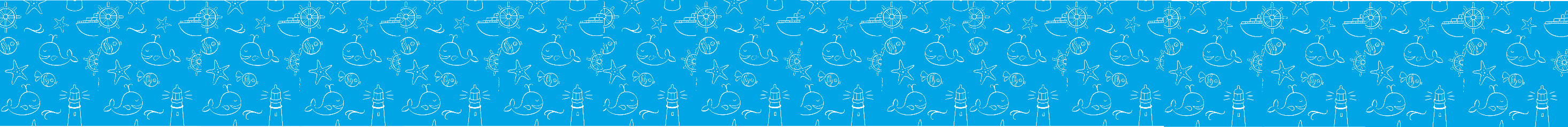 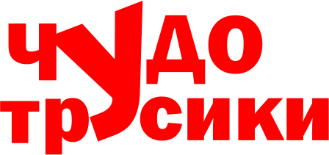 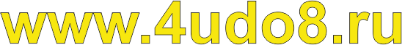 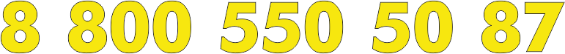 «ПАПАйЯ» известна в Кузбассе и Россиисоциальные проекты
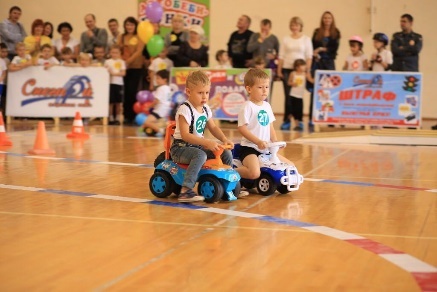 «Cтарты ползунков»      -2009 год-72 малыша-бесплатное участие, впервые в России, стали традиционными

«Автобебигонки»  -любимые ежегодные городские соревнования – более 150 семей

«Cпортивный непоседа»  -     фотоконкурсы в соцсетях, на городских выставках
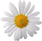 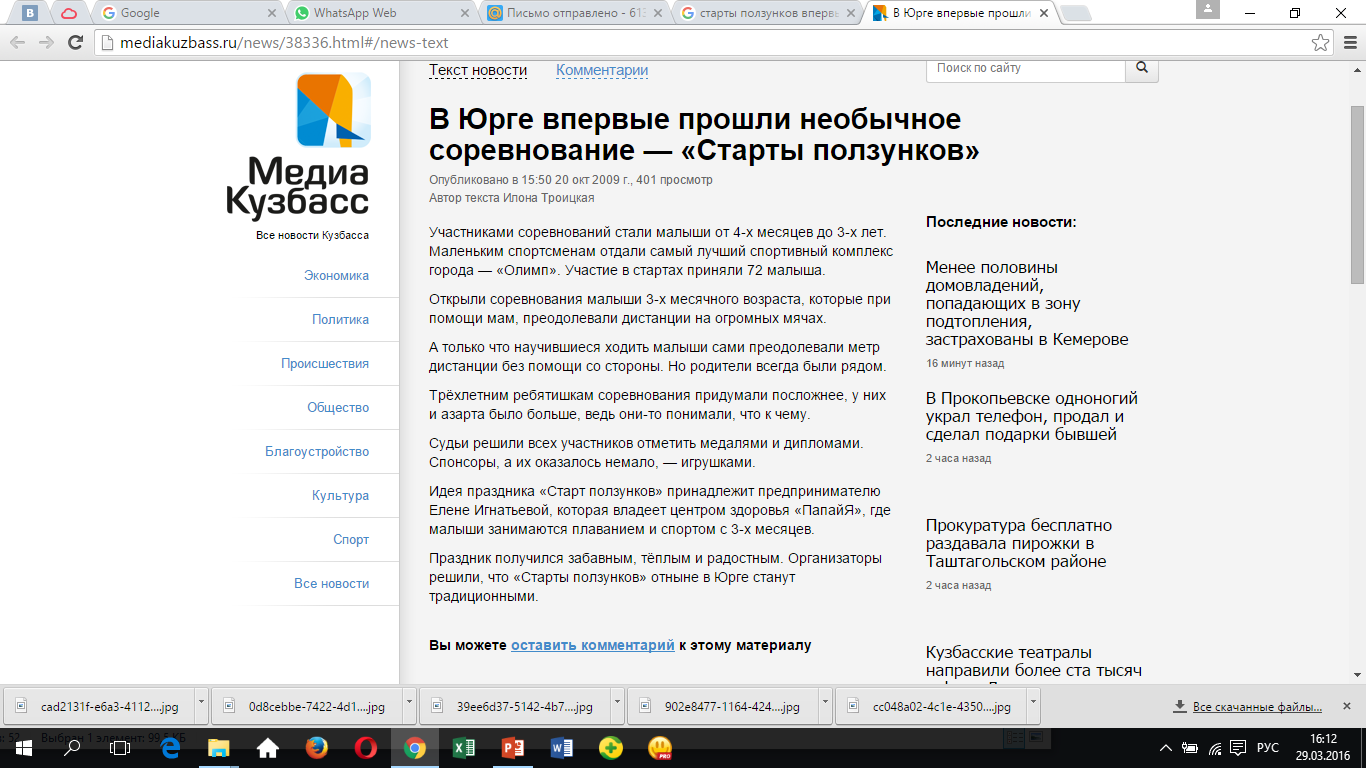 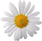 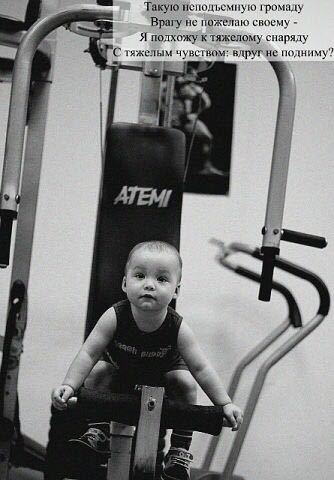 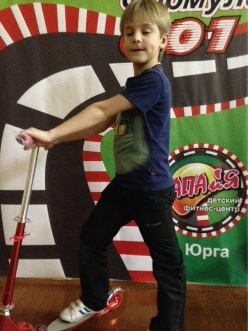 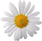 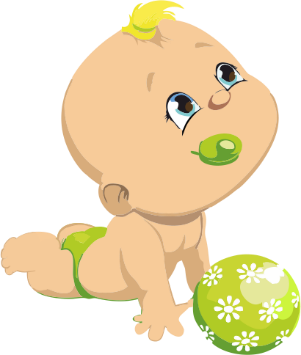 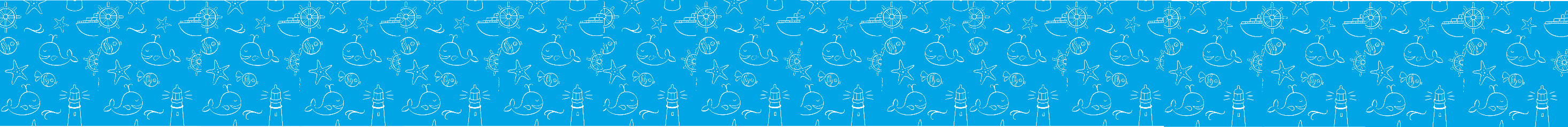 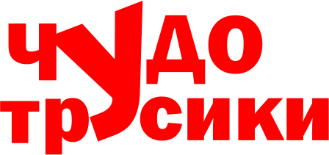 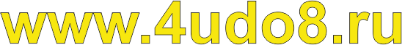 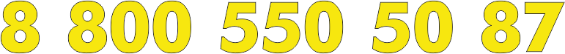 Для занятий плаванием каждому ребенку  от 0 до 3х лет необходимы специальные непромокаемые трусики
КАЛ РЕБЕНКА-
ОПАСНО!
СОДЕРЖИТ ОПАСНЫЕ МИКРОБЫ!
МОЧА РЕБЕНКА
СТЕРИЛЬНА
НЕ ОПАСНА!
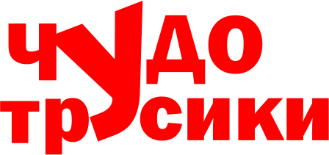 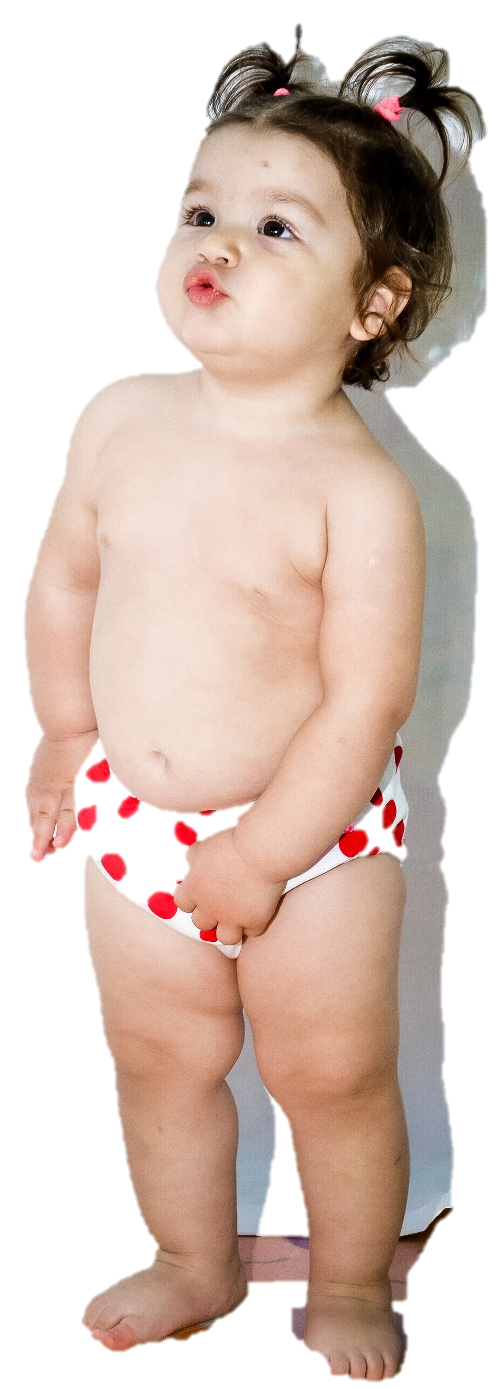 МНОГОСТУПЕНЧАТАЯ
СИСТЕМА
ФИЛЬТРАЦИИ И
ОЧИСТКИ ВОДЫ
Слив воды
дезинфекция
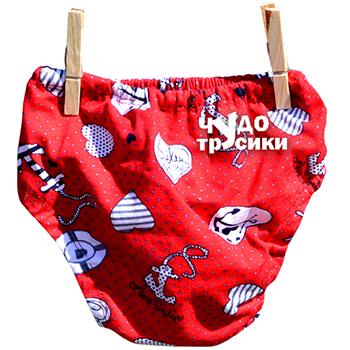 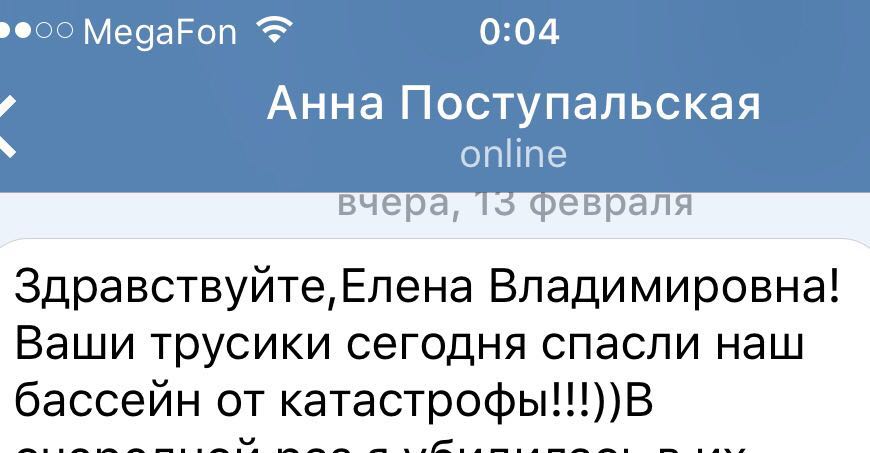 УБЫТКИ
простой не менее 2х суток
Непредвиденные расходы  по воде, 
         электроэнергии,
          химикатам
от 20000руб
(зависят от размера чаши)
ИНФЕКЦИОННАЯ БЕЗОПАСНОСТЬ
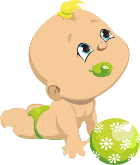 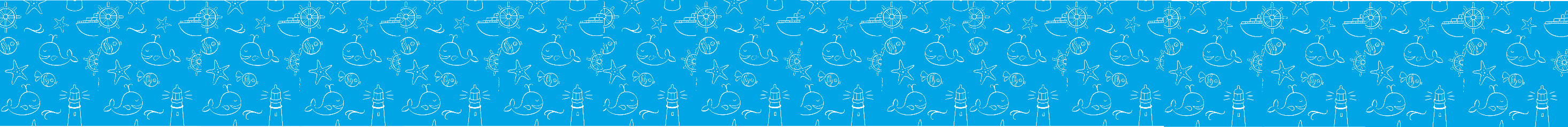 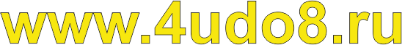 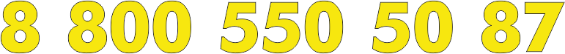 НАЙТИ РЕШЕНИЕ ЗАСТАВИЛА РЕАЛЬНОСТЬ
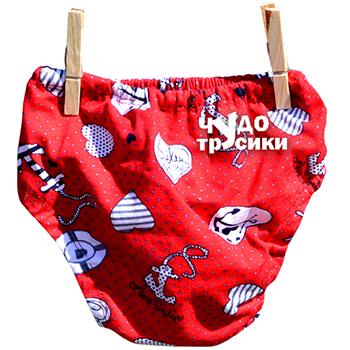 Собрали все трусики мира
Изучили достоинства
Учли недостатки
ПОСТОЯННО
УЛУЧШАЕМ
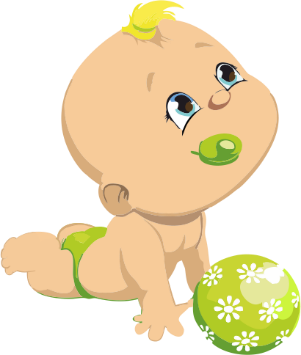 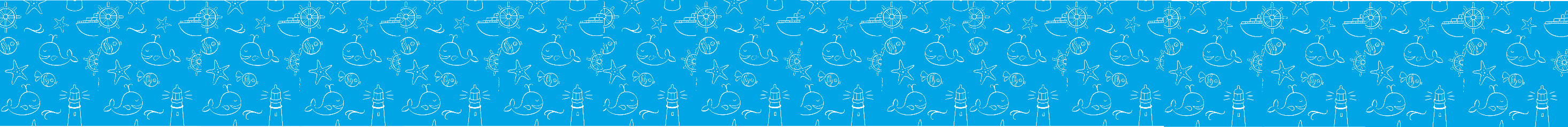 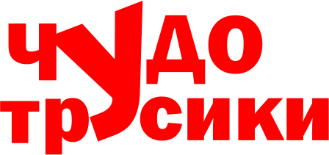 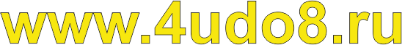 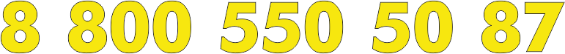 Не пропускают в воду бассейна фекалии ребенка, сохраняют воду чистой
ТРУСИКИ ДЕТСКИЕ НЕПРОМОКАЕМЫЕ
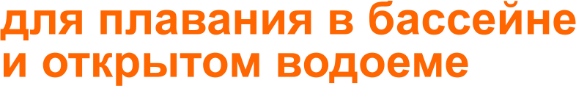 Обеспечивают инфекционную безопасность каждого ребенка-пловца
Защищают нежную кожу ребенка от песка и грязи при купании в открытом водоеме
Согласно отзывам мамочек
-отлично подходят для игры в песочнице
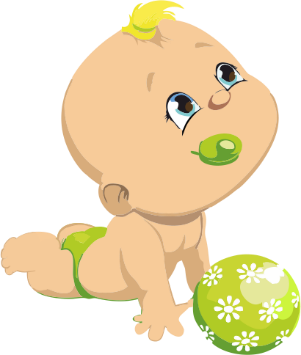 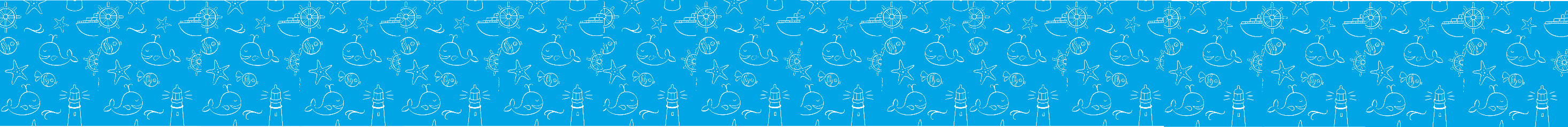 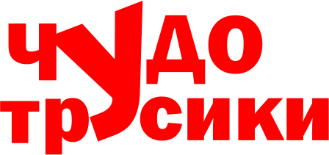 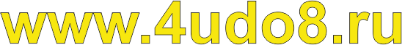 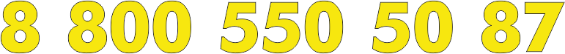 КАК ЭТО РАБОТАЕТ
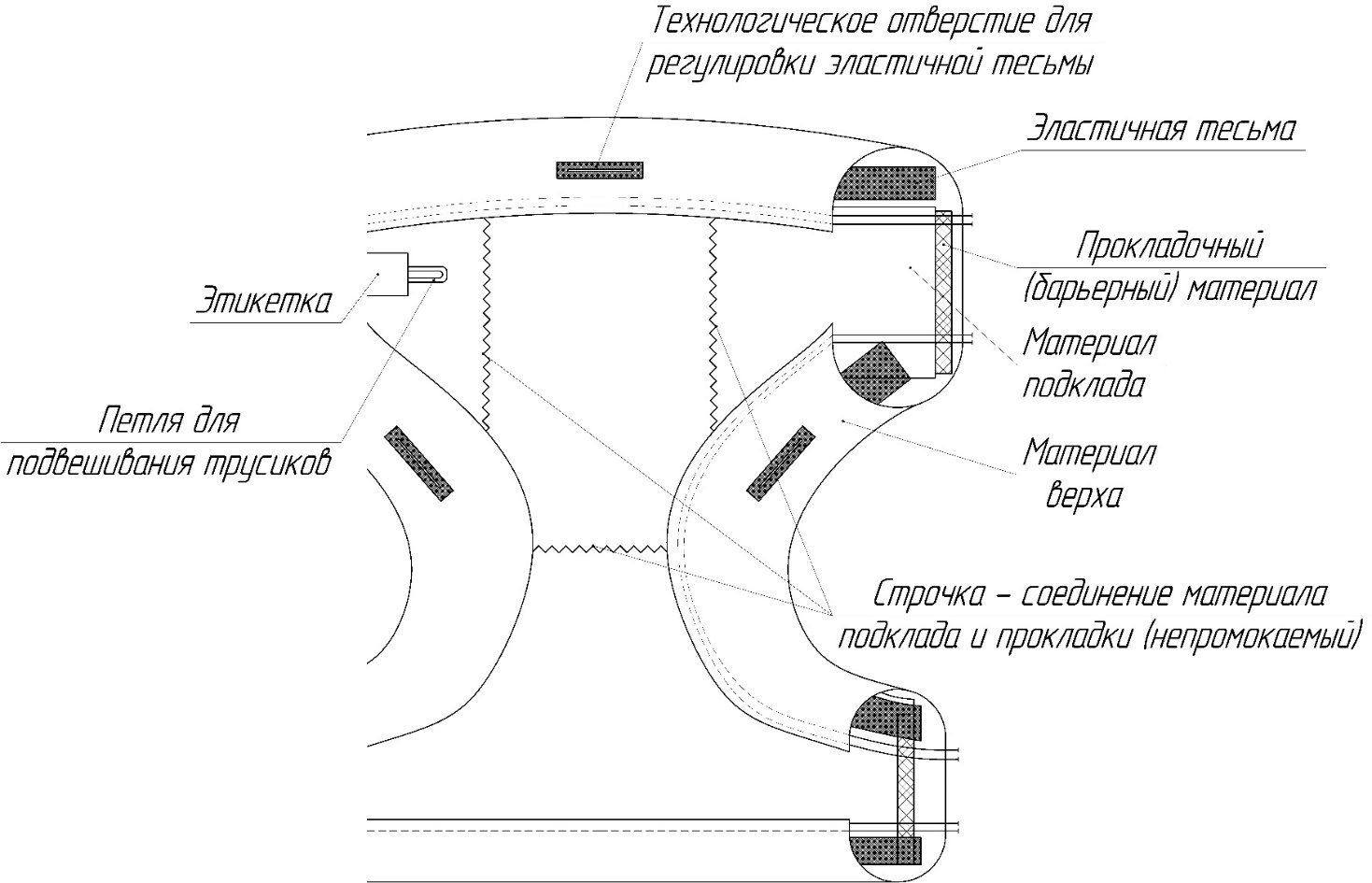 Один универсальный 
   большой размер.

3 слоя, особенное соединение.

Резинка в швах, доступна, продернута, не пришита.
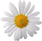 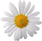 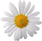 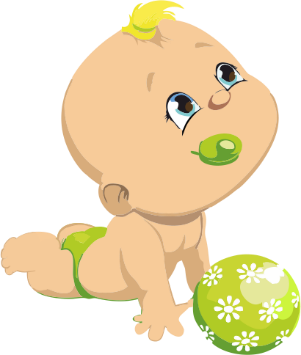 В работе процесс получения патента на полезный продукт
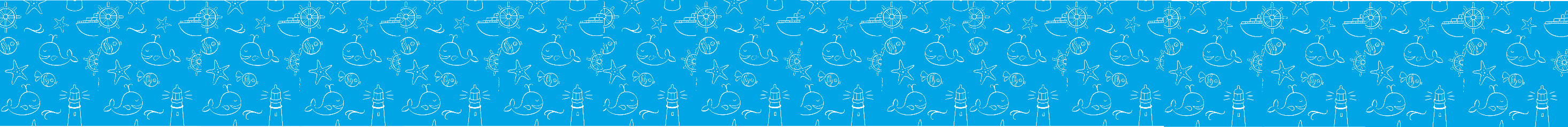 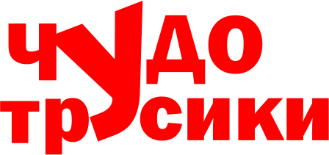 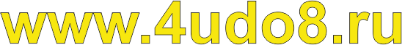 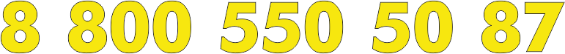 ДОСТОИНСТВА НАШЕЙ ПРОДУКЦИИ
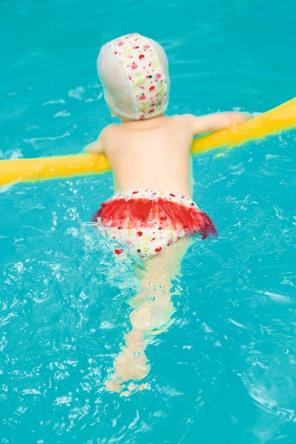 100% защита воды в бассейне
универсальный размер
натуральные материалы
доступность приобретения
низкая цена
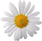 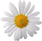 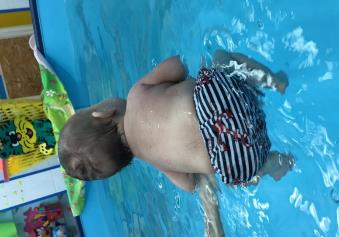 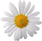 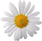 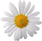 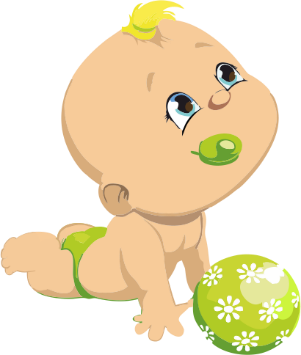 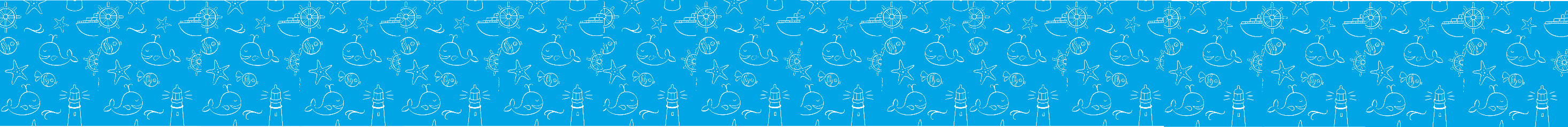 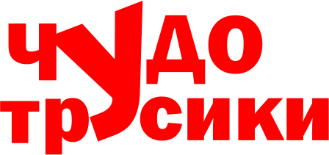 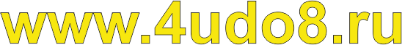 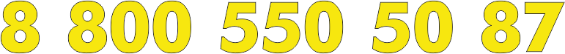 ПРОИЗВОДСТВО И ОБЪЕМ ПРОДАЖ 2008 -2015 Г.Г.
3500 шт.
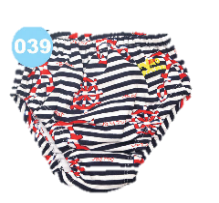 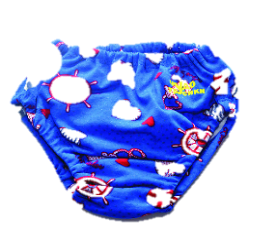 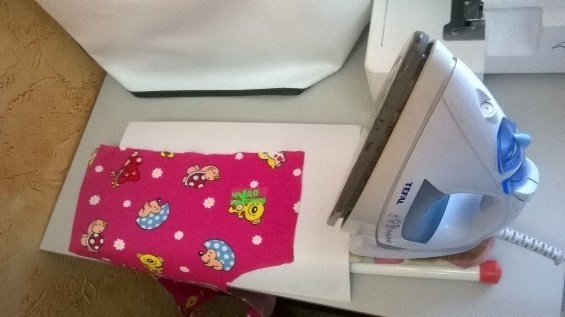 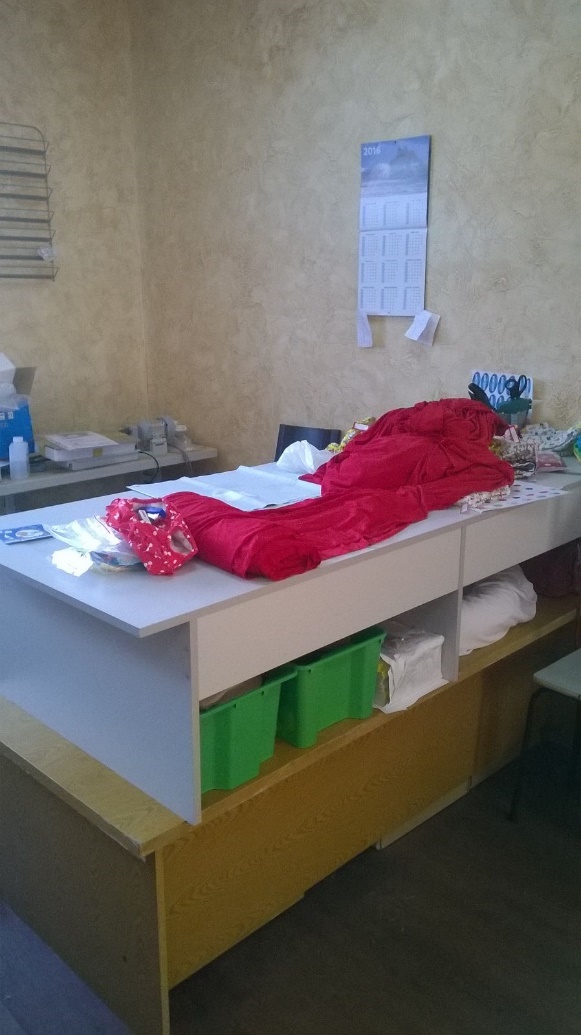 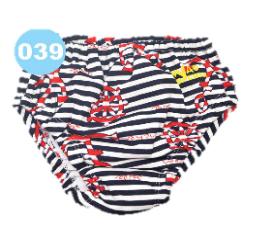 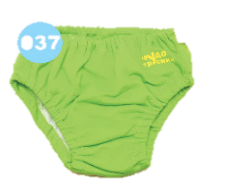 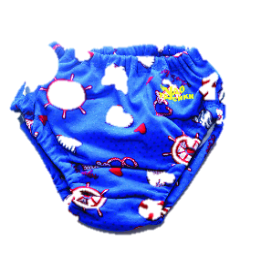 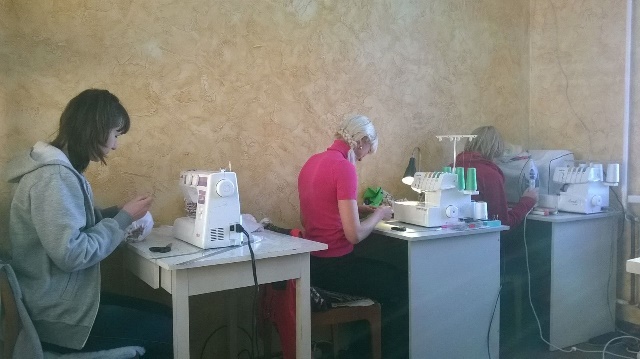 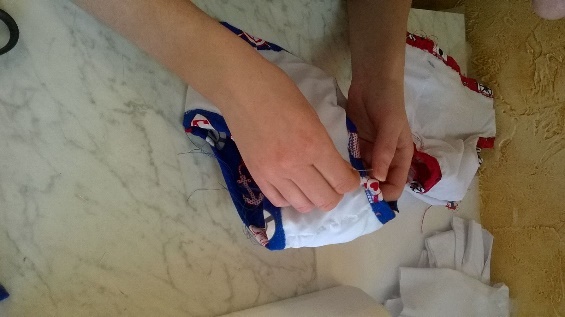 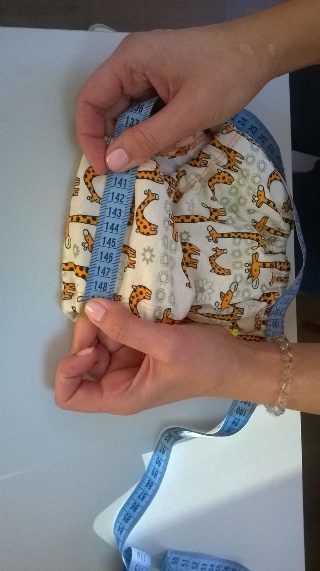 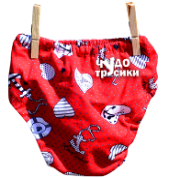 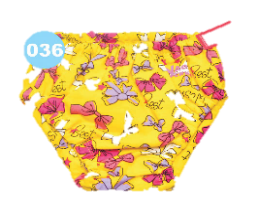 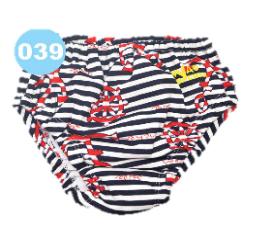 350 шт./г.
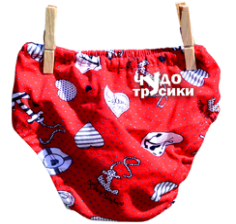 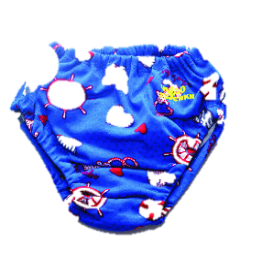 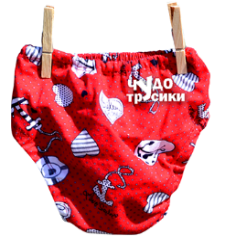 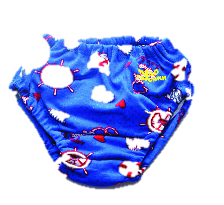 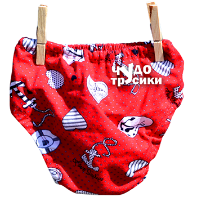 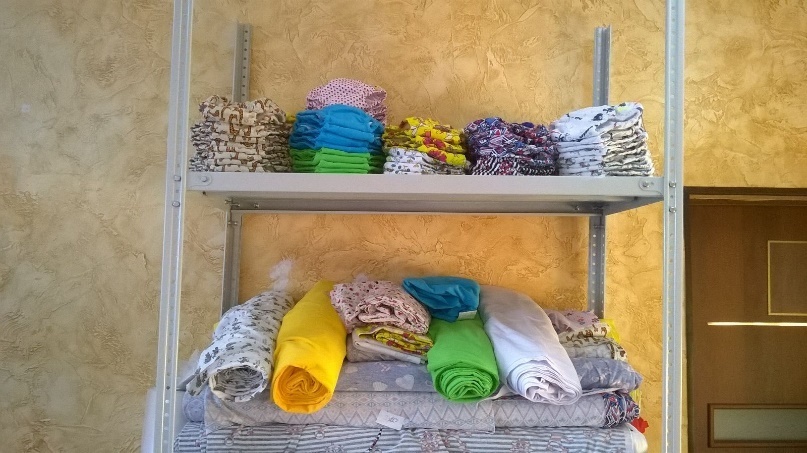 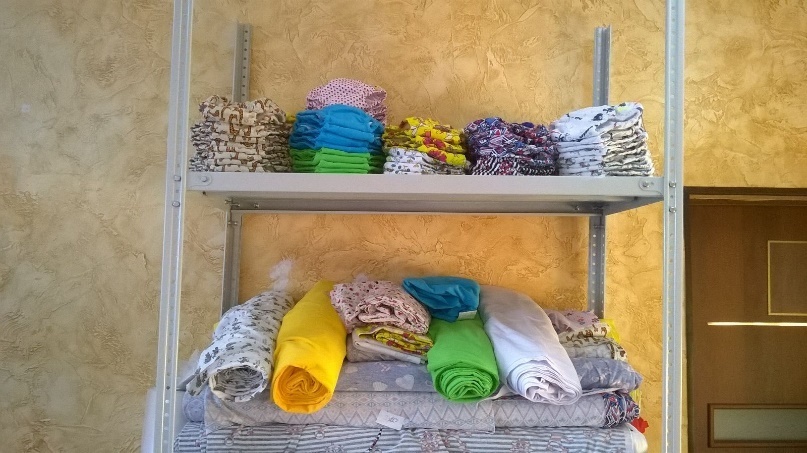 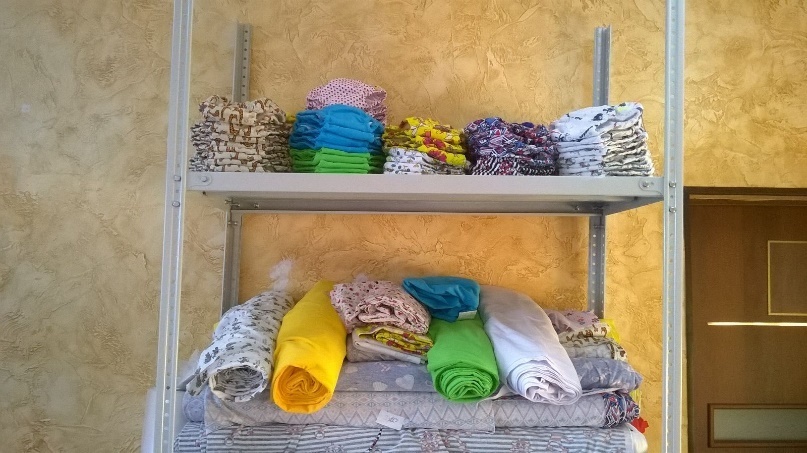 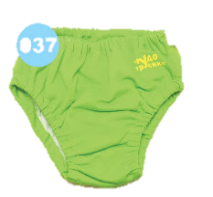 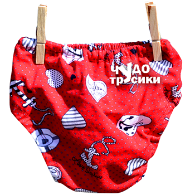 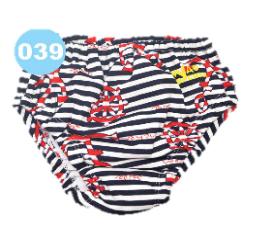 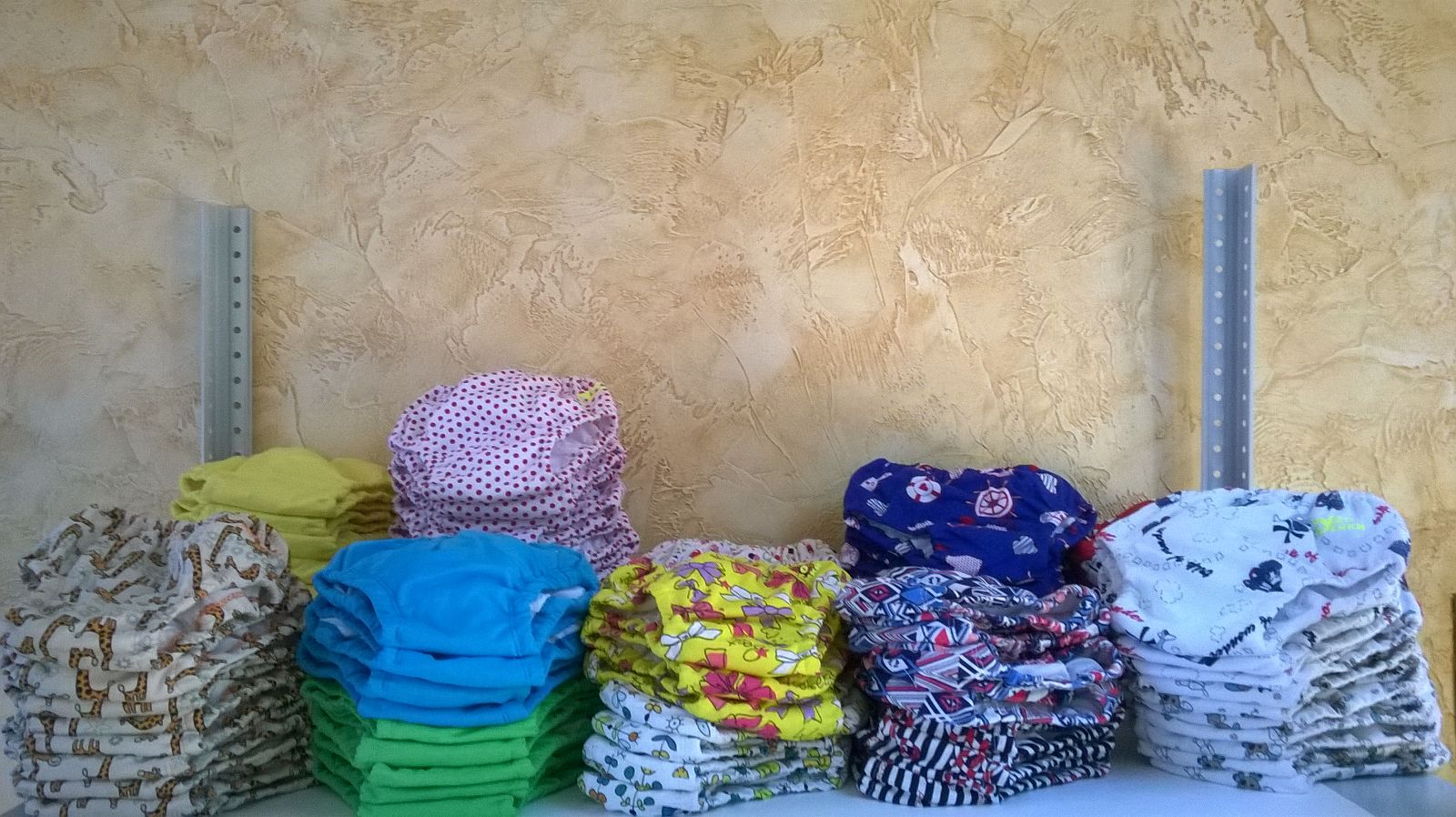 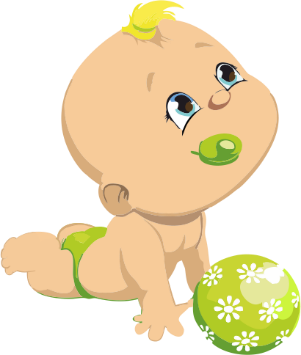 май-декабрь 2015г.
2008-2014 г.г.
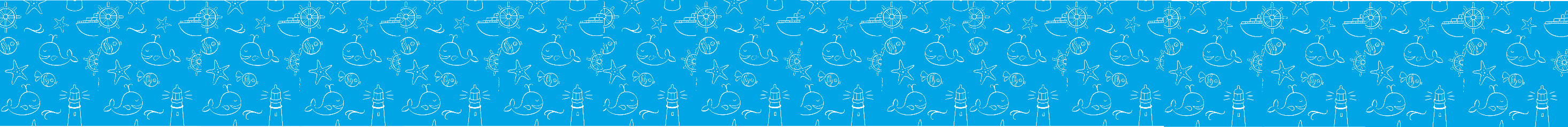 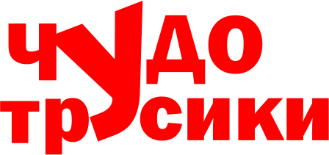 АССОРТИМЕНТ ВЫПУСКАЕМОЙ ПРОДУКЦИИ
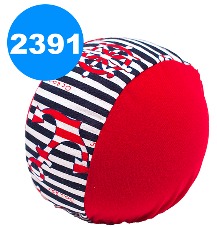 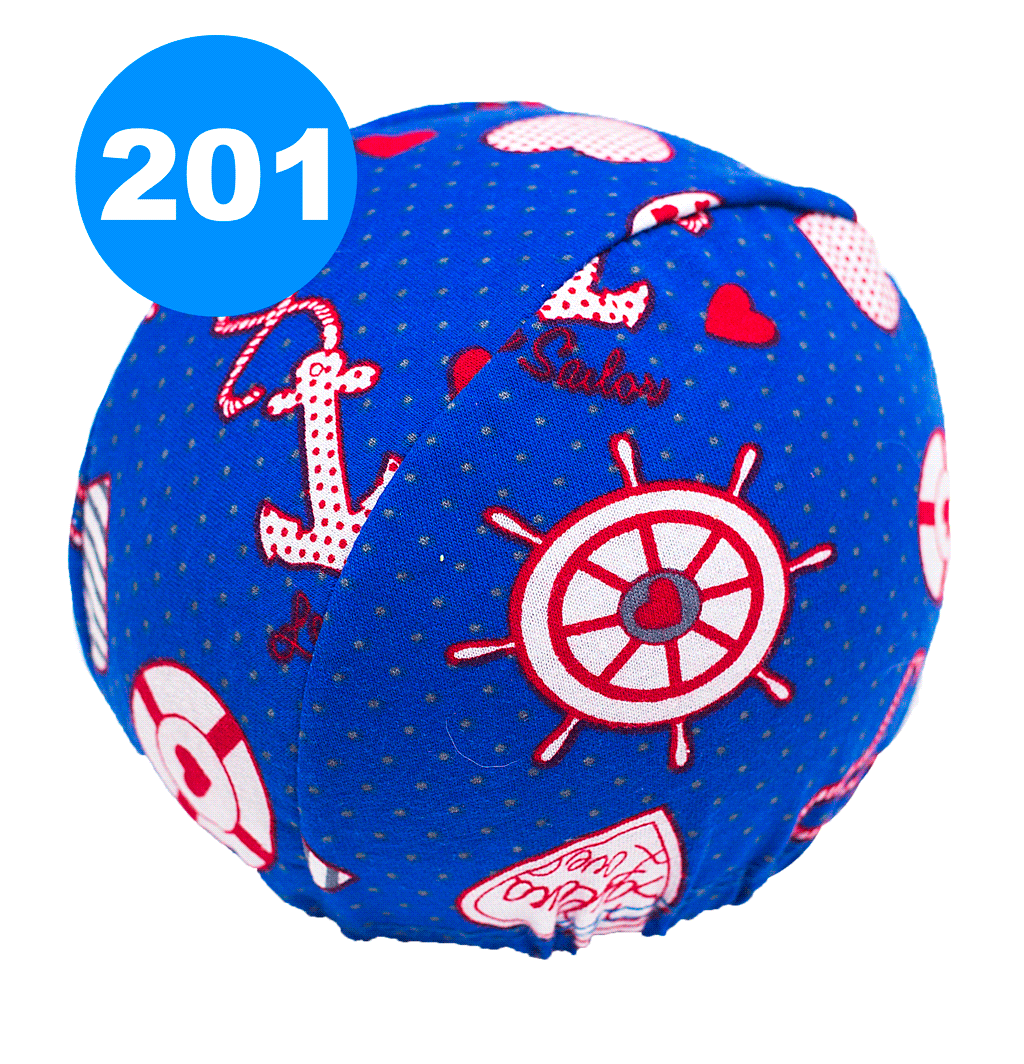 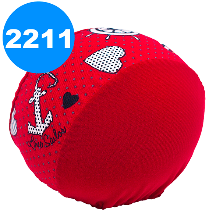 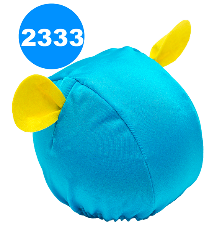 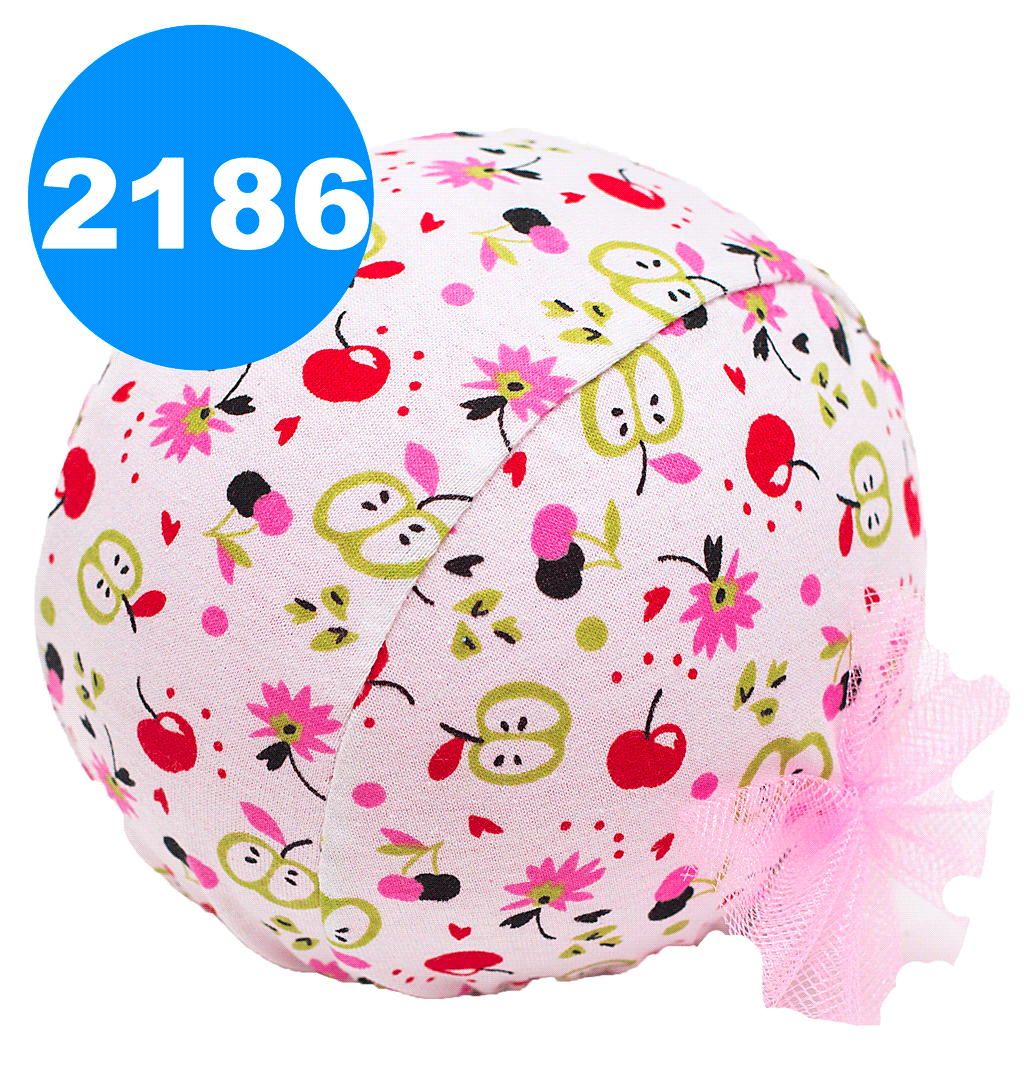 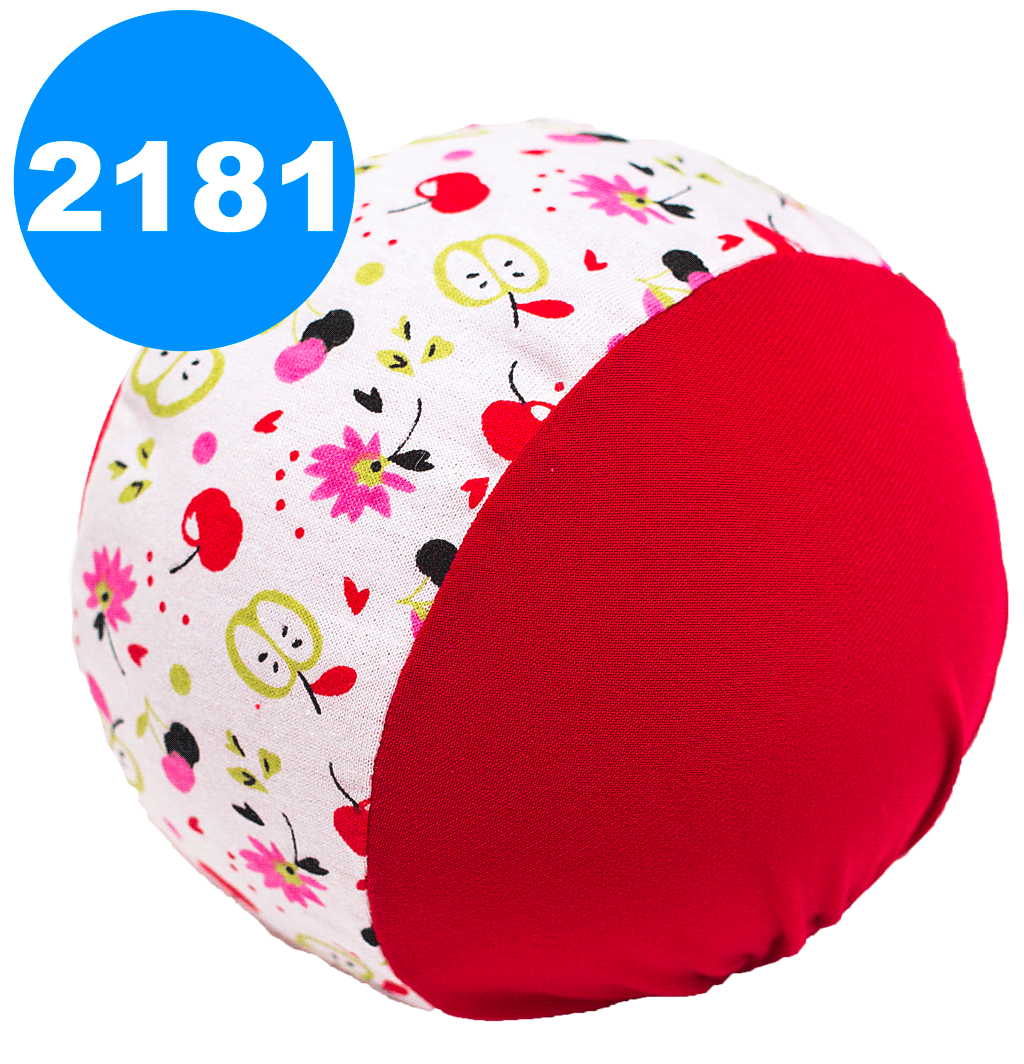 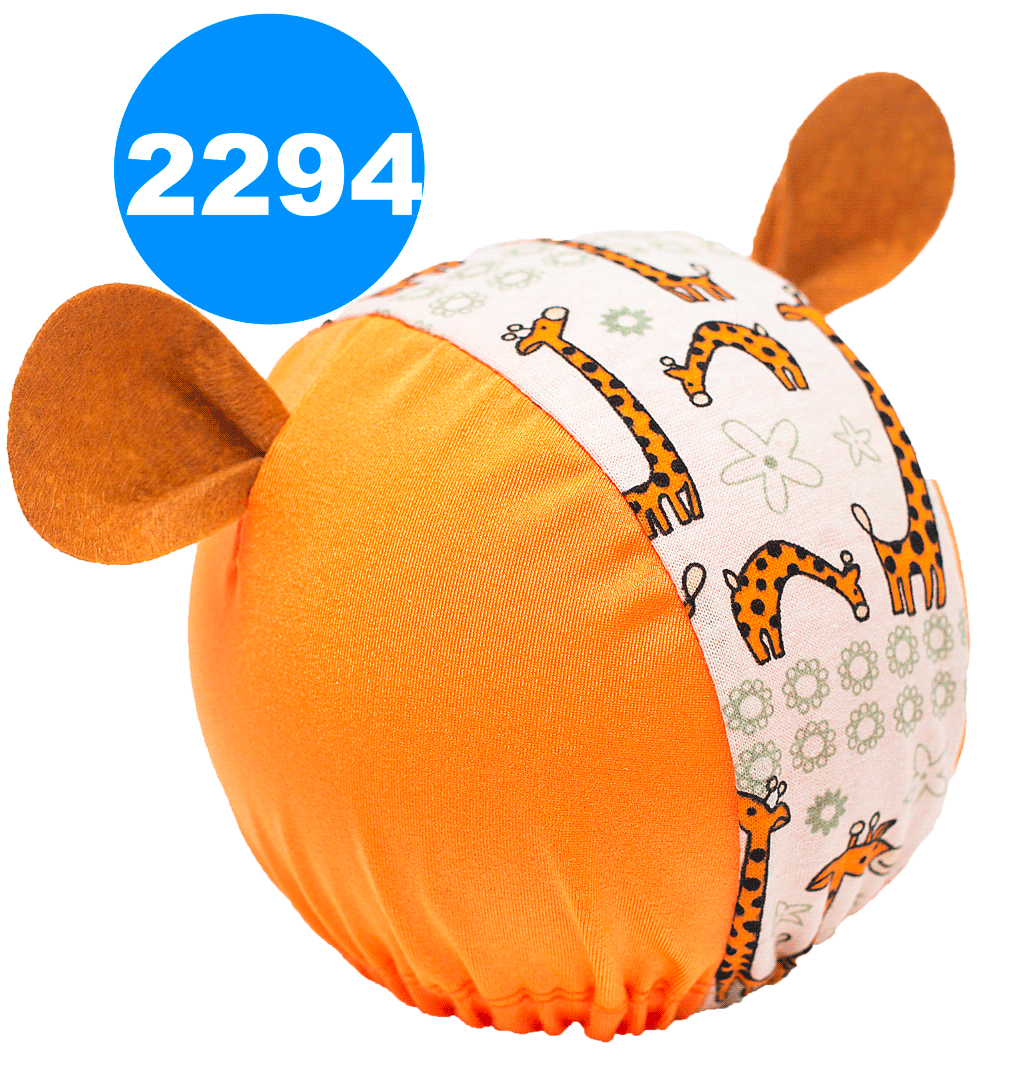 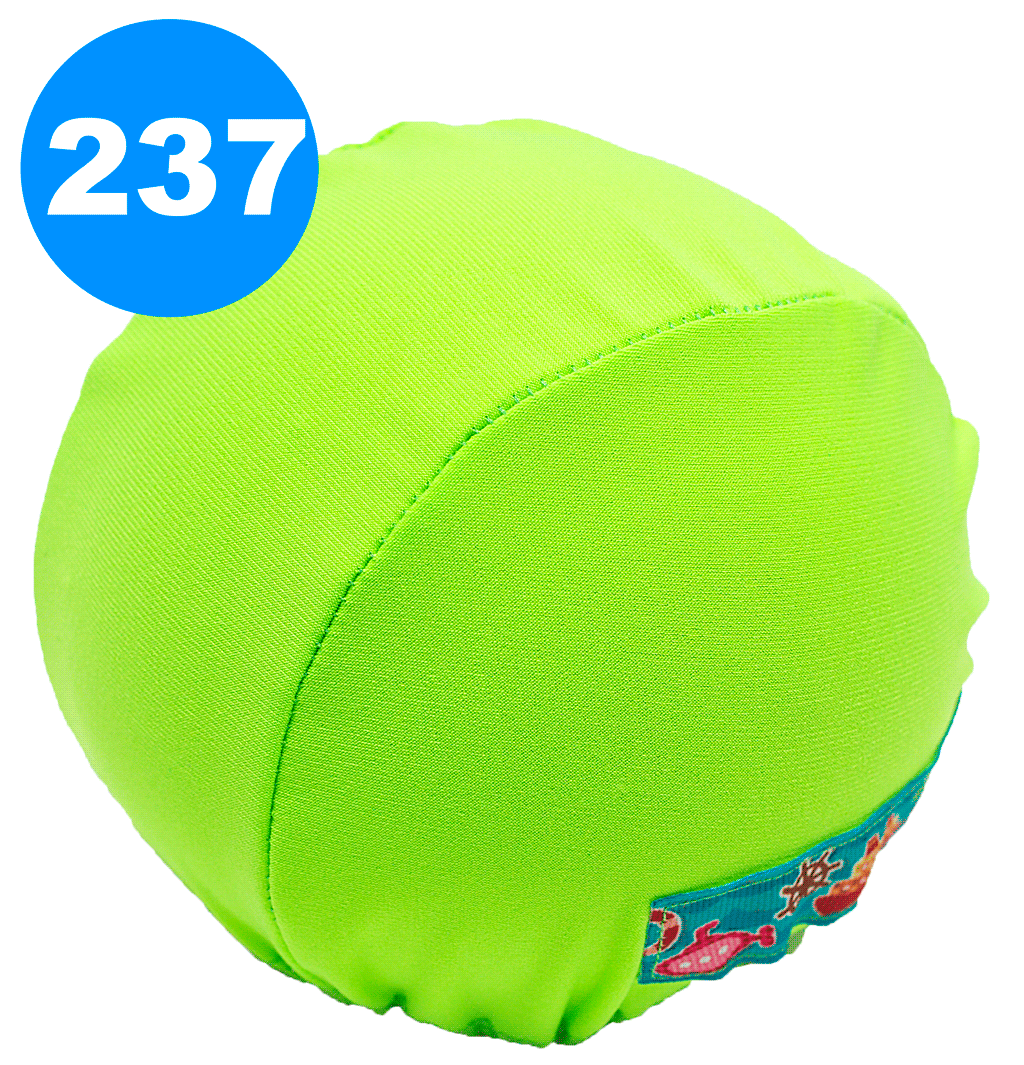 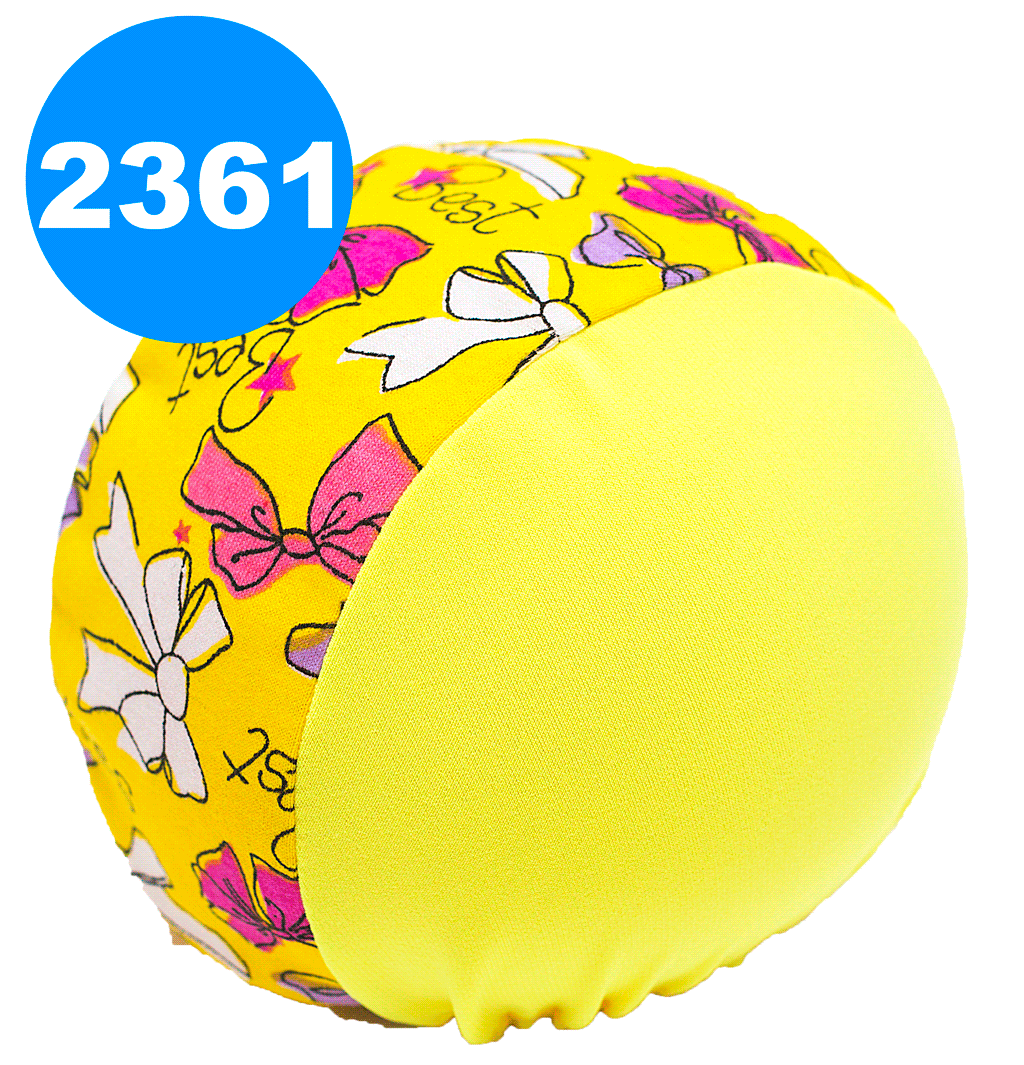 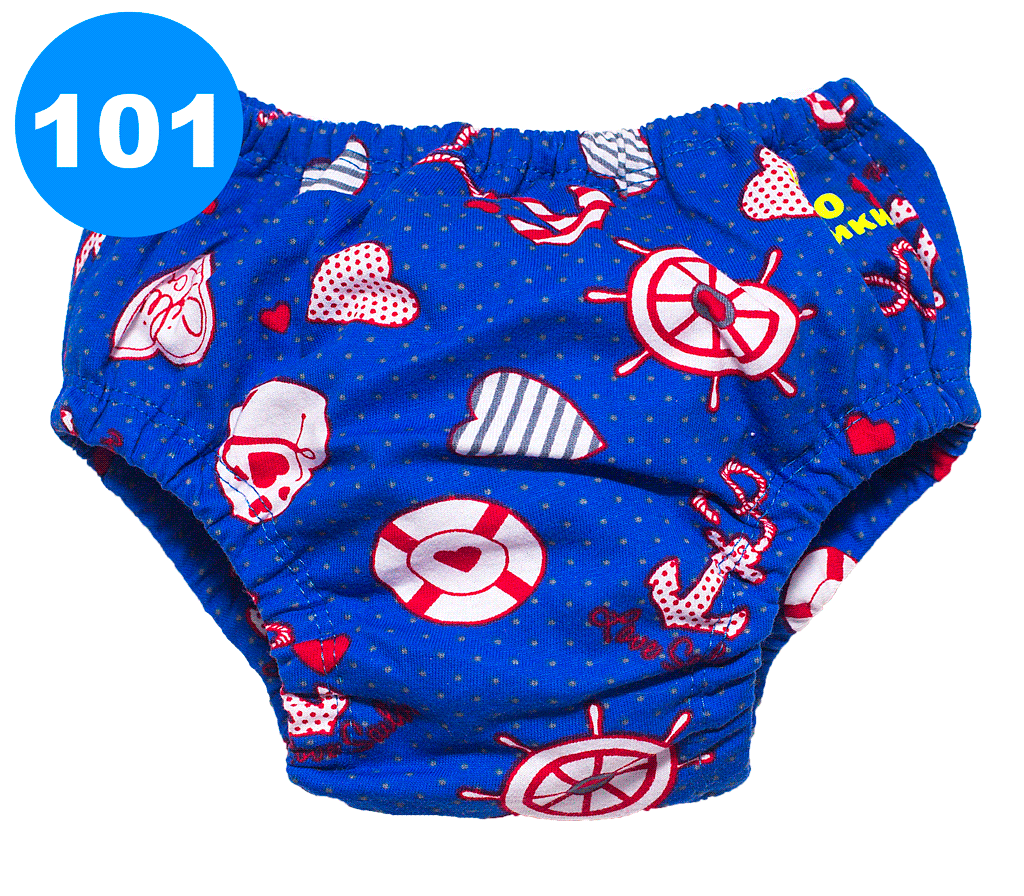 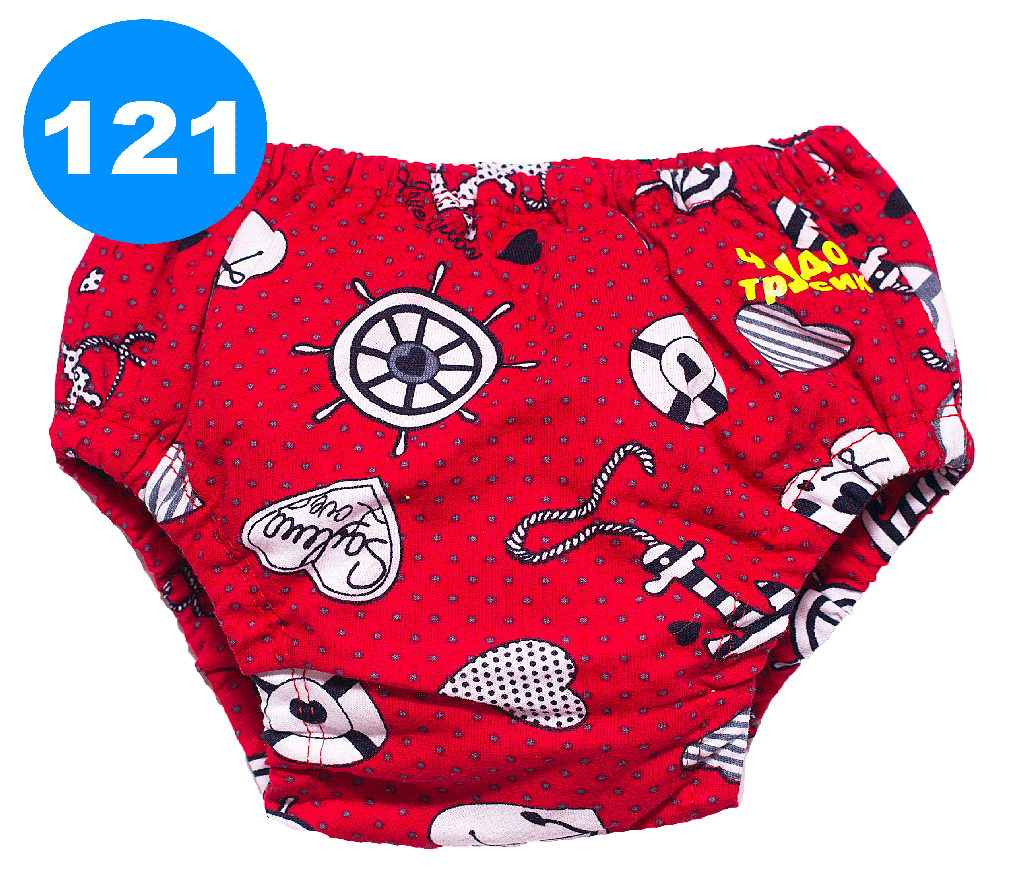 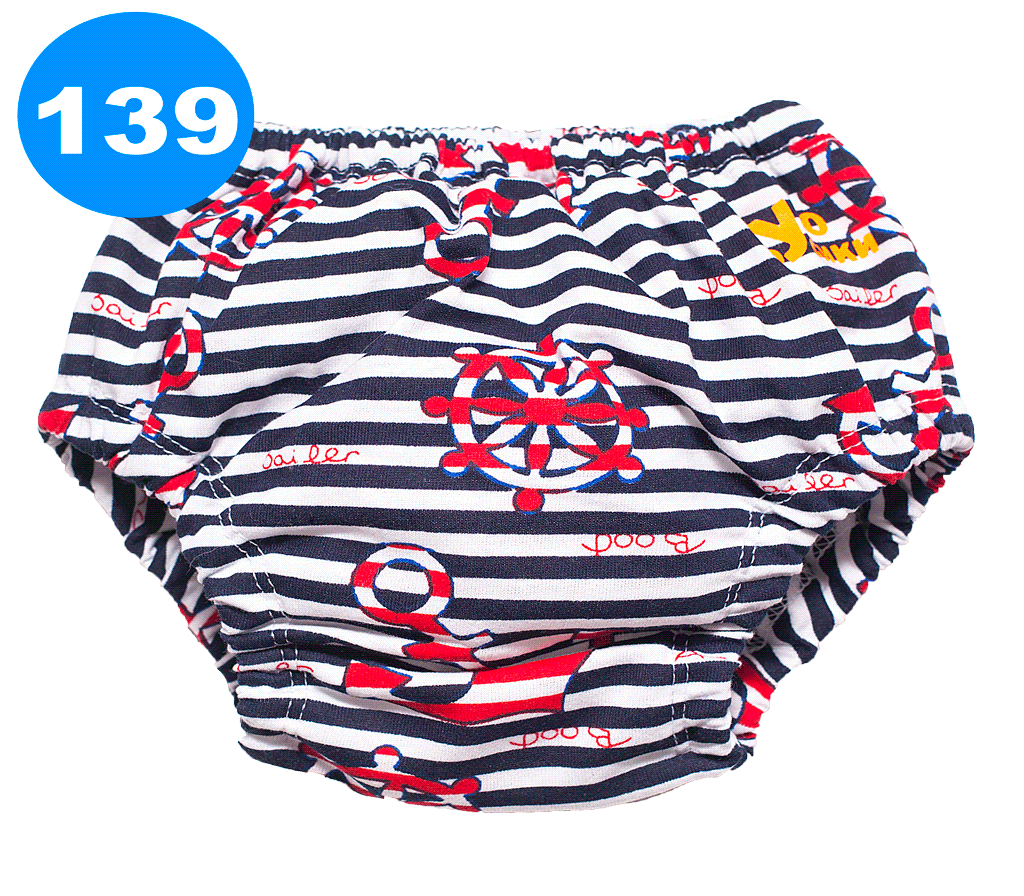 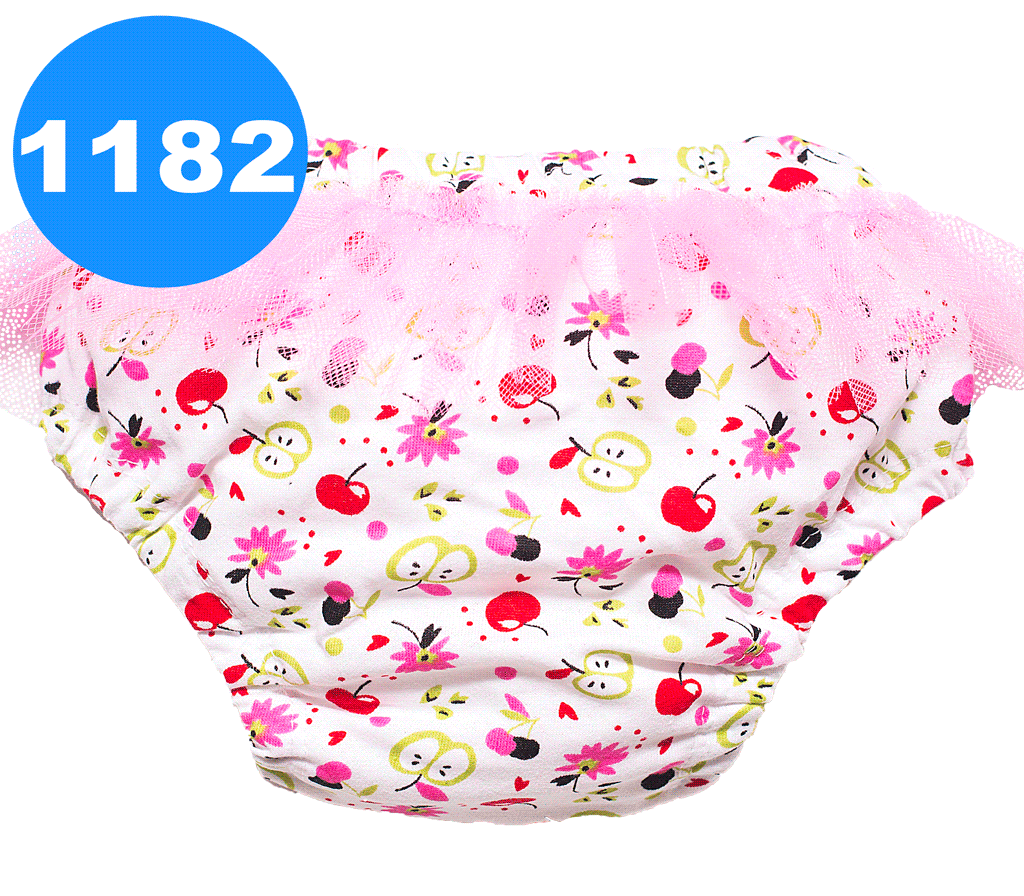 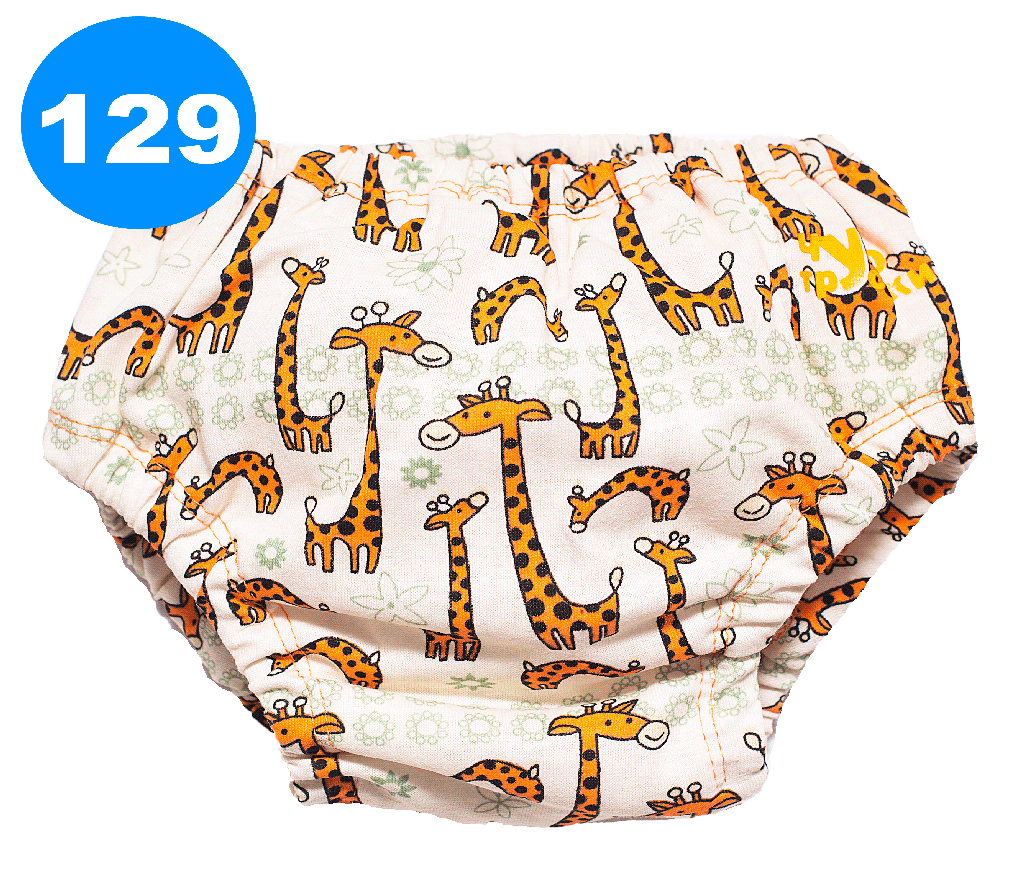 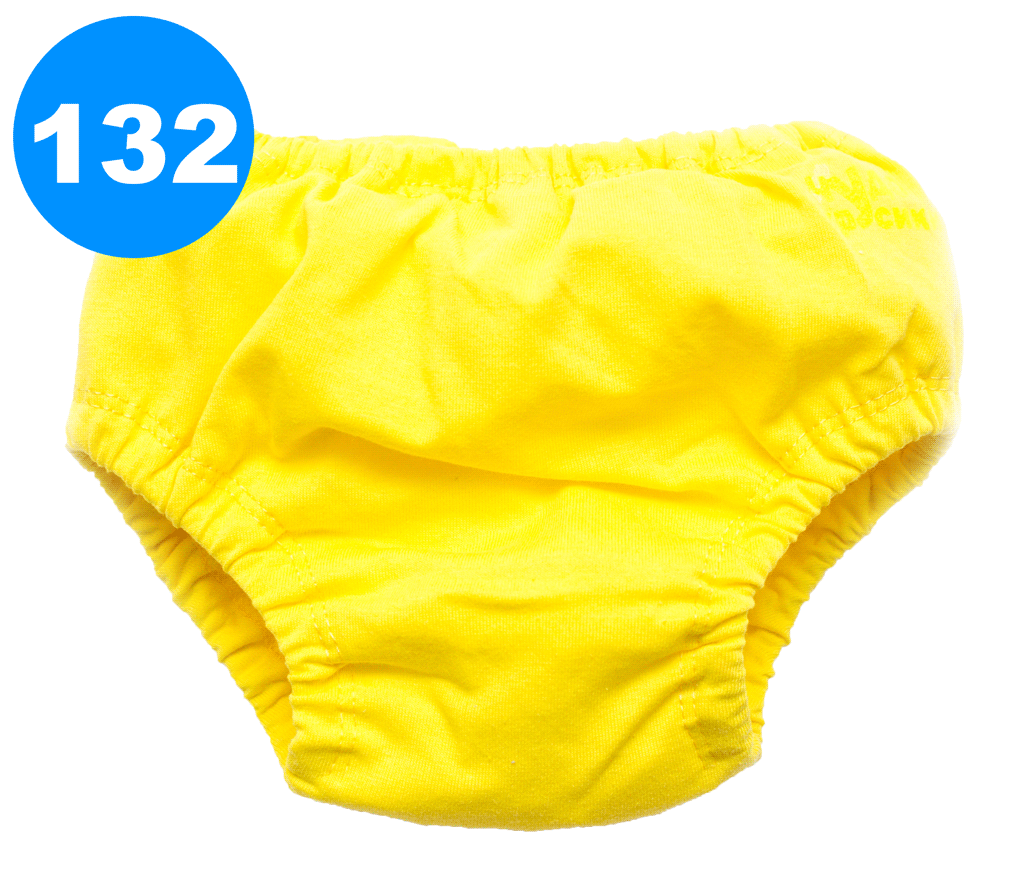 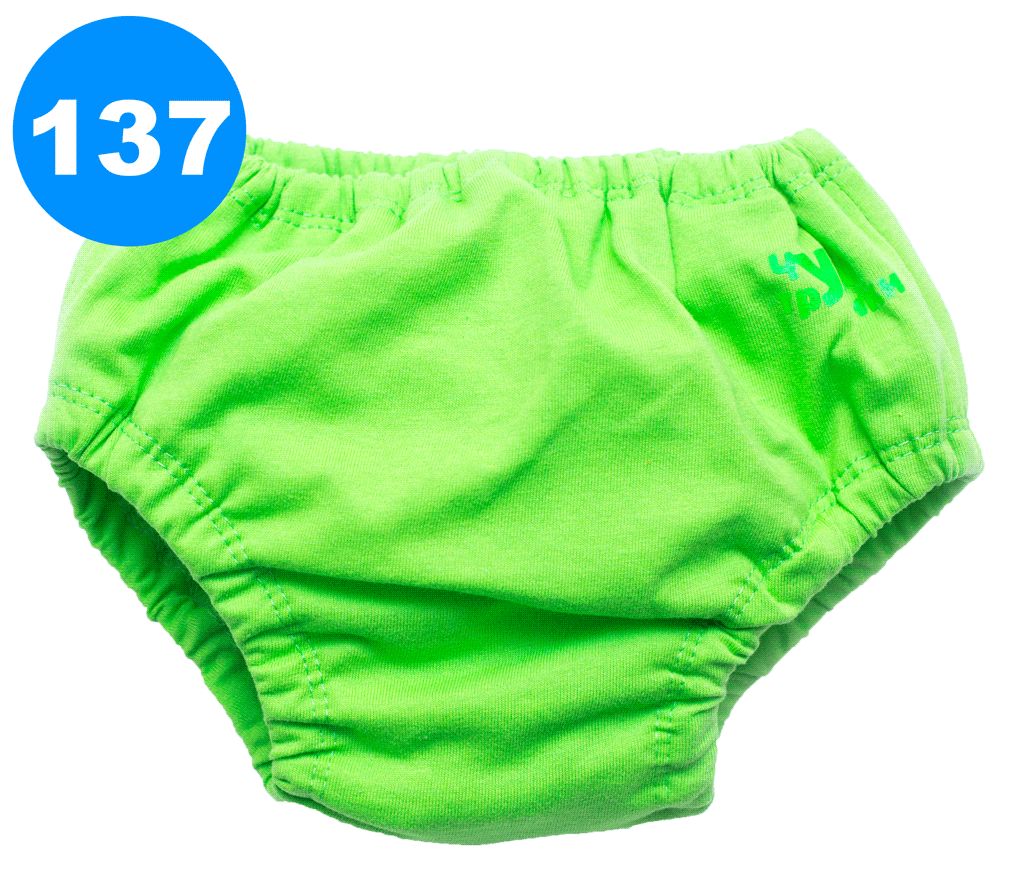 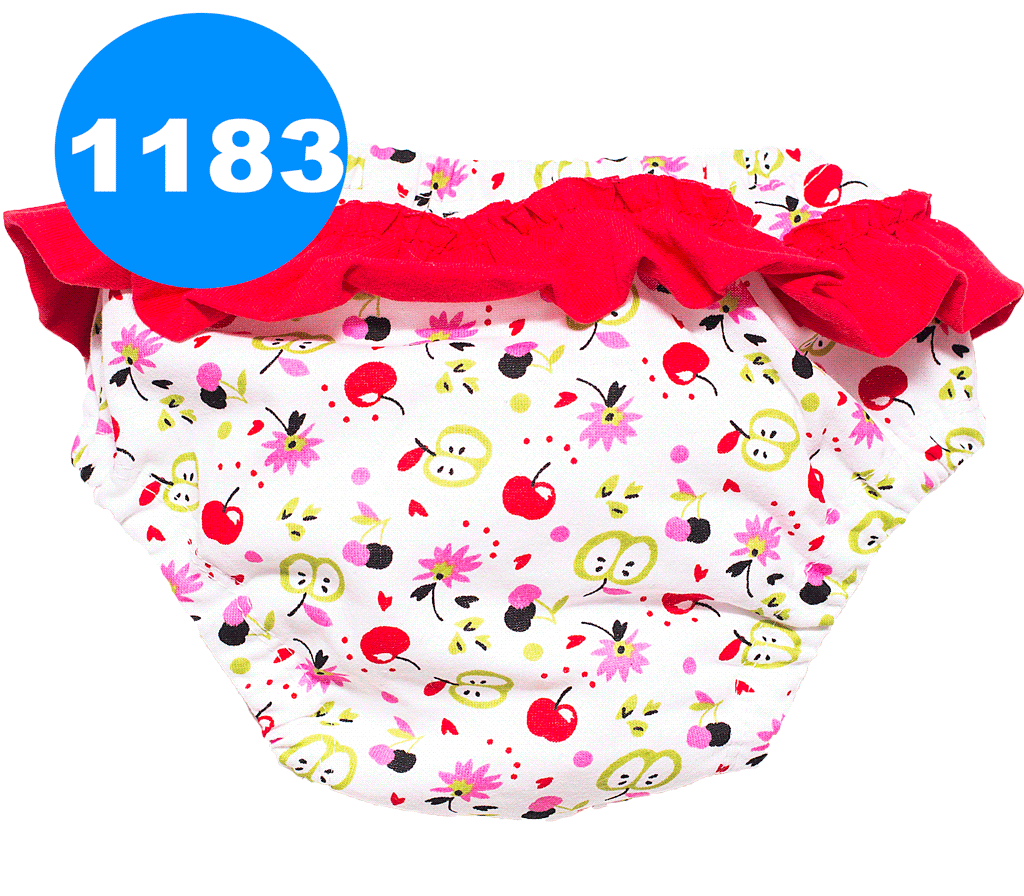 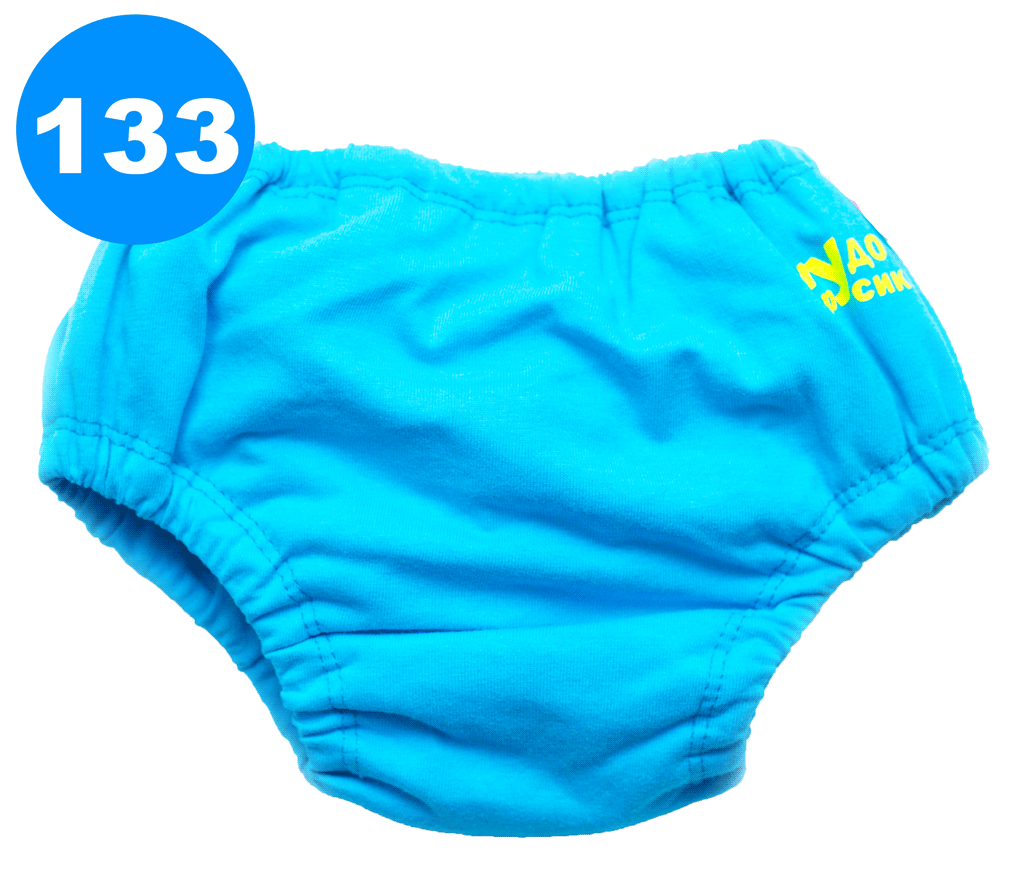 Более 32 вариантов,  частое обновление коллекции
Возможность комплектовать 
Индивидуальный дизайн ( для детских центров)
Именные трусики 
Пошив по индивидуальным меркам ( для особенных детей)
Элитная линейка «акванаряды» ( в стадии разработки)
Линейка сопутствующих товаров ( полотенца, халатики для купания, пляжные наряды)
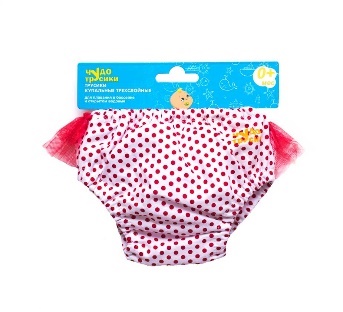 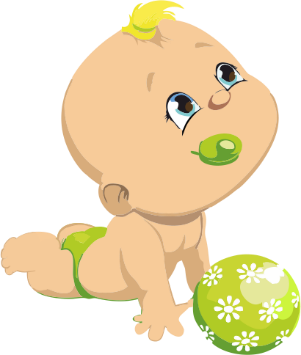 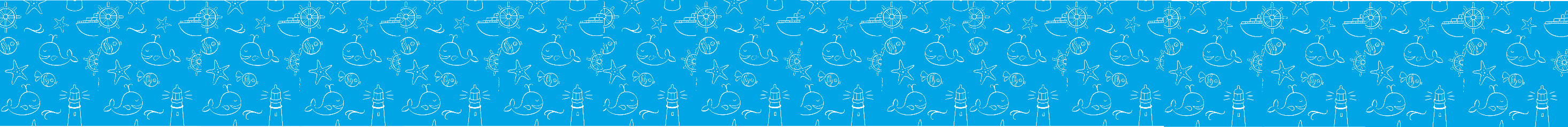 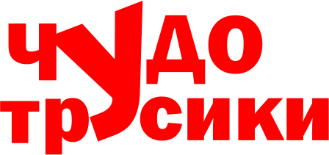 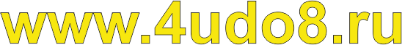 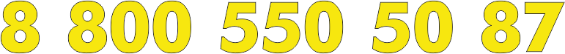 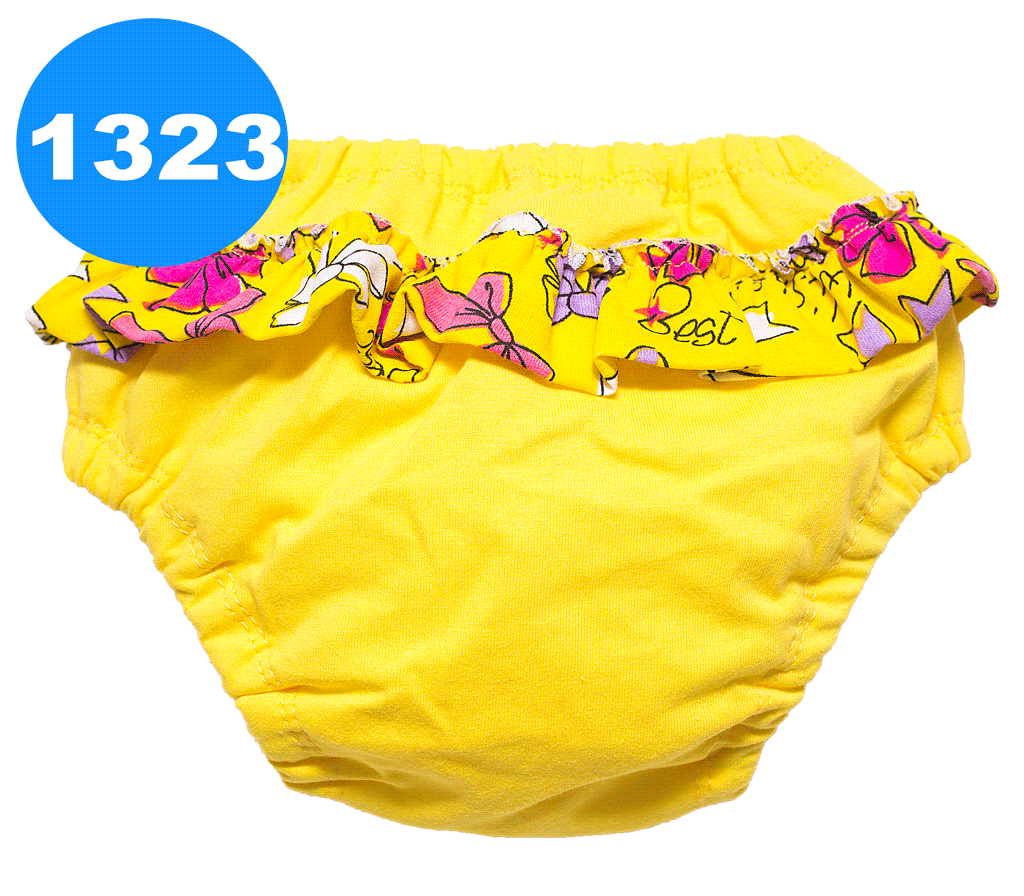 ЭФФЕКТИВНЫЕ КАНАЛЫ ПРОДВИЖЕНИЯ
SMM
[использование социальных платформ]
ПЯМОЙ МАРКЕТИНГ
[e-mail рассылки
Интернет-магазин (Landing Page)
Участие в тематических семинарах, встречах]
Продажи через посредников
[детские бассейны, магазины розничной торговли, оптовые склады]
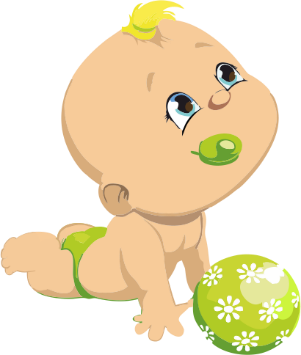 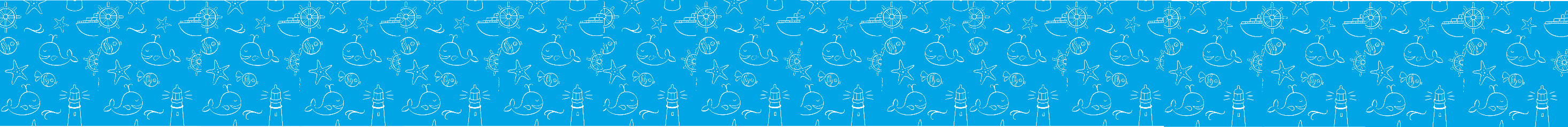 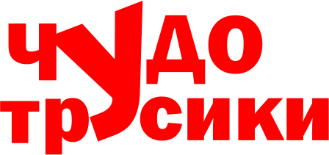 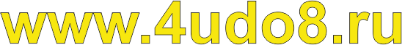 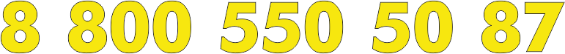 ПОТЕНЦИАЛ РОСТА ПРОЕКТА
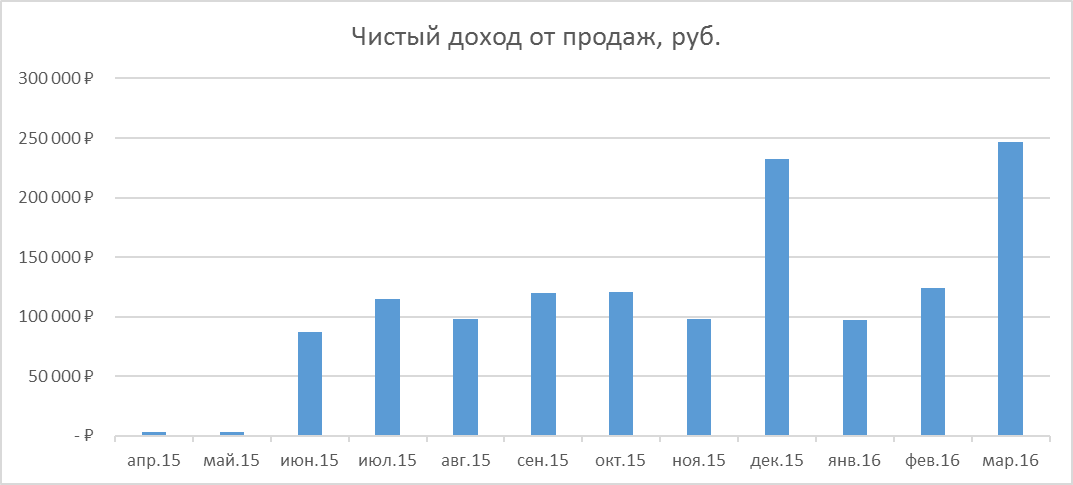 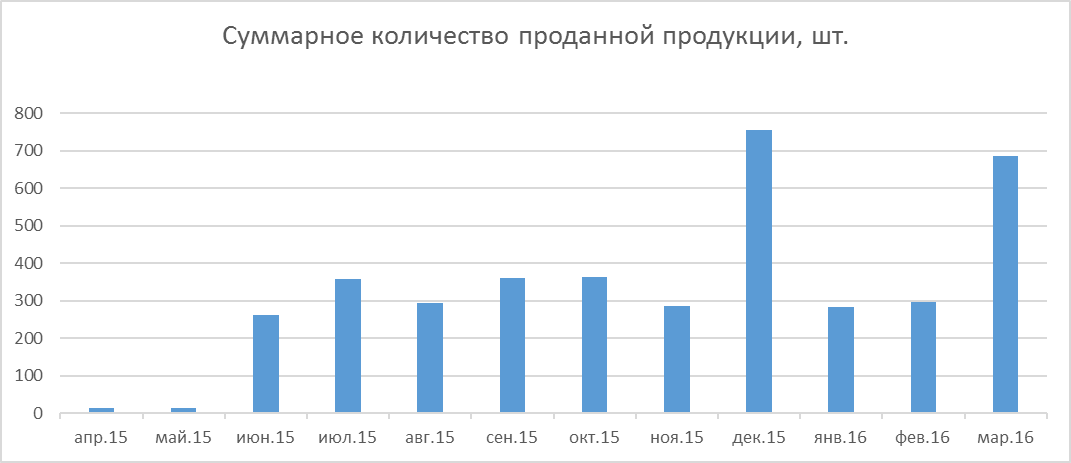 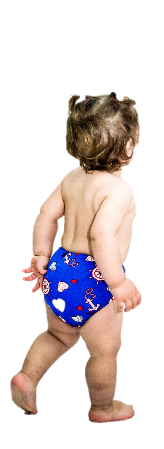 ВСЯ РОССИЯ – БОЛЕЕ 70 ДЕТСКИХ ЦЕНТРОВ И САДОВ
КАЗАХСТАН   -   ПЕРВЫЕ ЗАКАЗЧИКИ В 2016 ГОДУ
БЕЛАРУССИЯ – ПЕРВЫЕ ПОСТАВКИ В МИНСК В 2016
ИНТЕРНЕТ- МАГАЗИНЫ
ПЛОЩАДКИ «СОВМЕСТНЫЕ ПОКУПКИ»
ОПТОВЫЕ И РОЗНИЧНЫЕ МАГАЗИНЫ
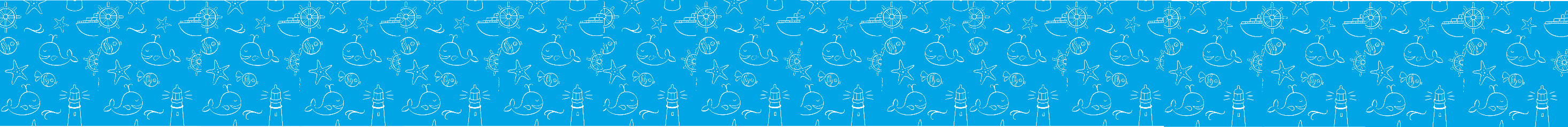 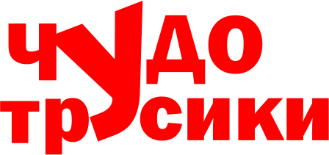 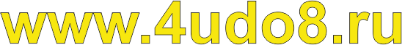 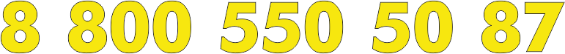 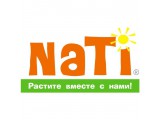 ДОСТИЖЕНИЯ И ПЛАНЫ
2016 ГОД
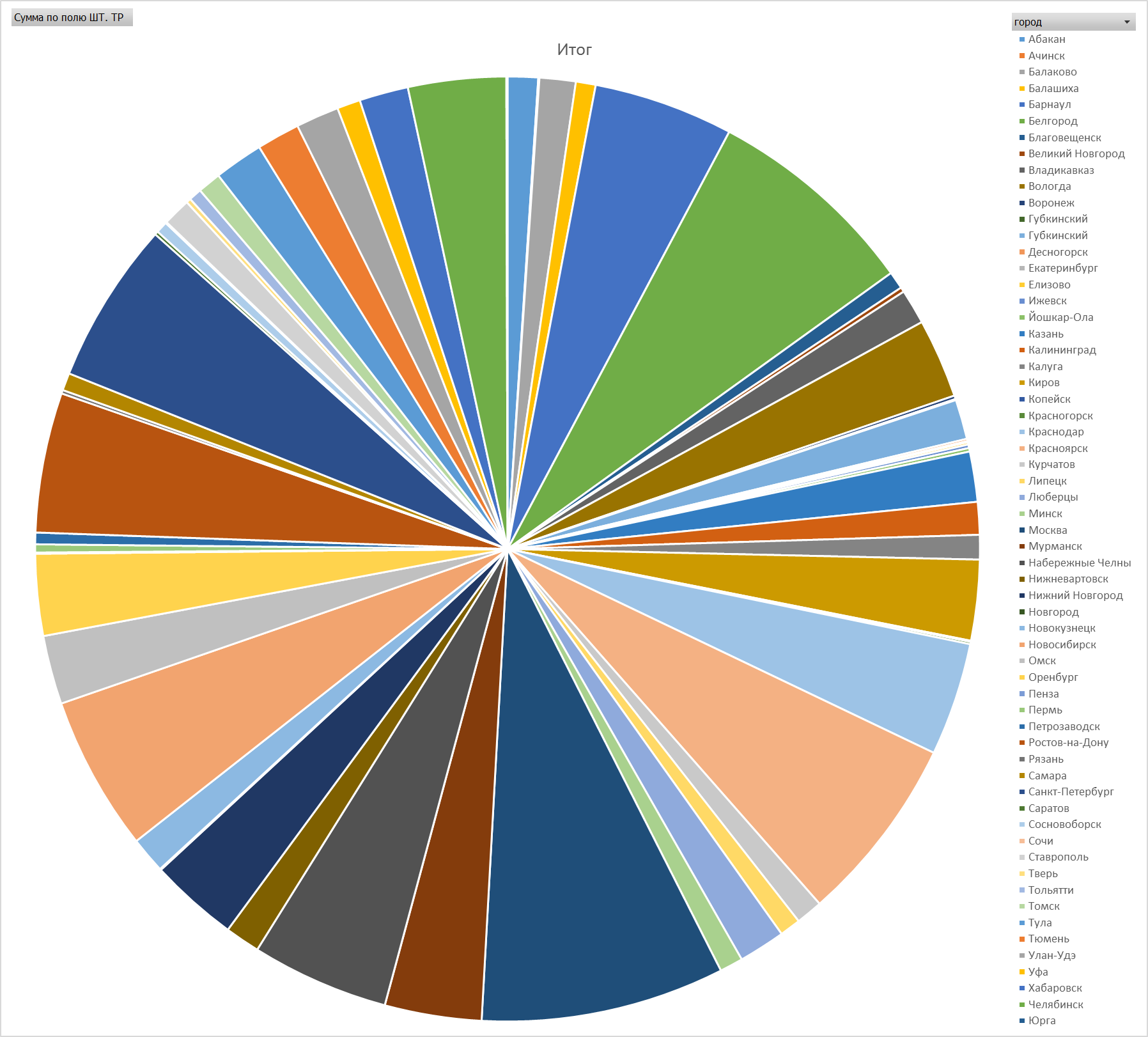 МАЙ- ДЕКАБРЬ-2015 год 
ОБОРОТ ВОЗРОС В 10 РАЗ
 НАШИ ПОСТОЯННЫЕ ЗАКАЗЧИКИ- БОЛЕЕ 70 ДЕТСКИХ БАССЕЙНОВ РОССИИ ( ЦЕНТР, СИБИРЬ, УРАЛ, ДАЛЬНИЙ ВОСТОК, СЕВЕР), КАЗАХСТАН,БЕЛОРУССИЯ
СЕРТИФИЦИРОВАЛИ ТОВАР
НАЧАТА ПРОЦЕДУРА ОФОРМЛЕНИЯ ПАТЕНТА
СОЗДАНО ДОПОЛНИТЕЛЬНО 3 РАБОЧИХ МЕСТА
ПРИОБРЕТЕНО НОВОЕ ОБОРУДОВАНИЕ
ВНЕДРИЛИ В ПРОИЗВОДСТВО НОВЫЕ МОДЕЛИ
ЗА 3 МЕСЯЦА 2016Г ОБОРОТ ВЫРОС НА 40% ( с учетом сезонного спада- эпидемия гриппа)
ЗАКЛЮЧИЛИ ДОГОВОР ПОСТАВКИ С СЕТЬЮ ДЕТСКИХ МАГАЗИНОВ «NATI» (СИБИРСКИЙ ФЕДЕРАЛЬНЫЙ ОКРУГ)
ПОСТОЯННЫЕ КЛИЕНТЫ-
      ДЕТСКИЕ БАССЕЙНЫ ИЗ 
      60 ГОРОДОВ РОССИИ
ПОБЕДА В РЕГИОНАЛЬНОМ КОНКУРСЕ «ЛУЧШИЙ СОЦИАЛЬНЫЙ ПРОЕКТ»
ПЛАНИРУЕМ РАЗРАБОТКУ ТОВАРНОГО ЗНАКА
СТРЕМИМСЯ К УВЕЛИЧЕНИЮ ОБОРОТА ДО 1500-2000 ЕДИНИЦ ПРОДУКЦИИ В МЕСЯЦ
ПЛАНИРУЕМ ВЫПУСК ЭЛИТНОЙ ЛИНЕЙКИ ПРОДУКЦИИ «АКВАНАРЯДЫ»
ГЕОГРАФИЯ ОТГРУЗОК 2016 ГОД
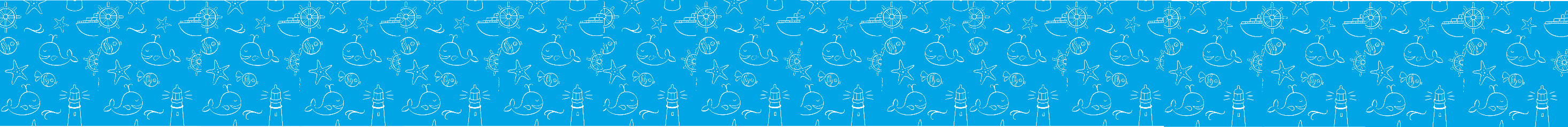 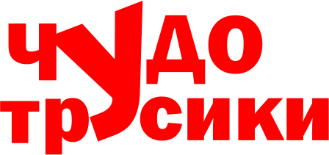 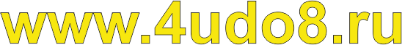 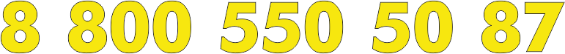 ОТЗЫВЫ НАШИХ ПОКУПАТЕЛЕЙ
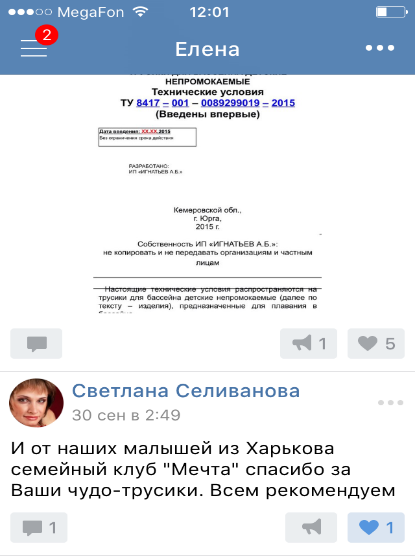 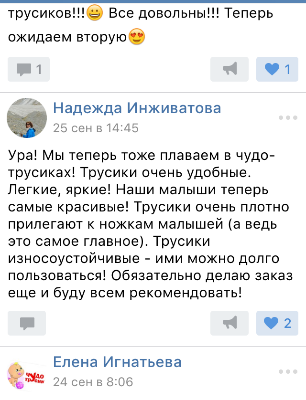 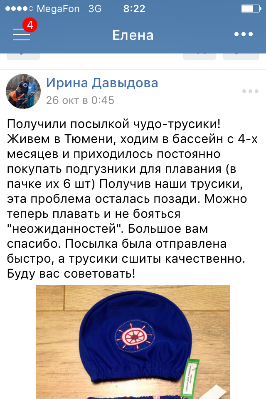 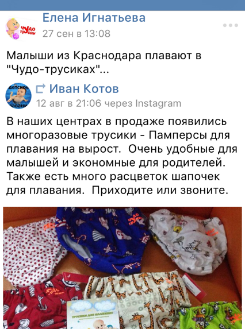 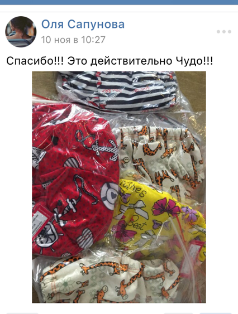 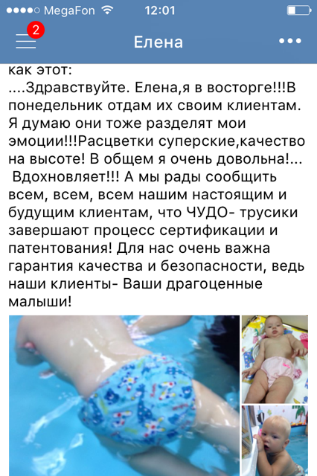 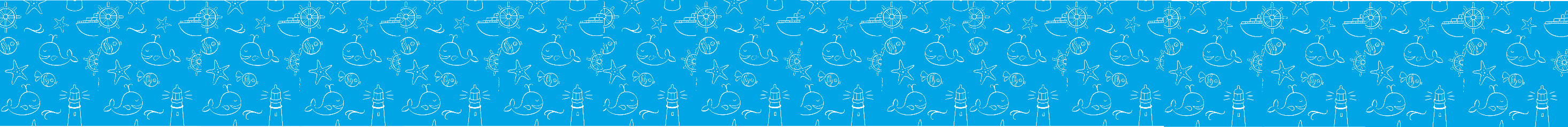 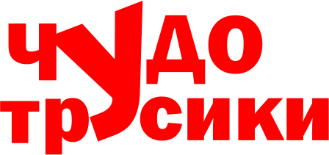 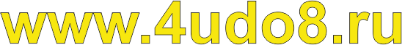 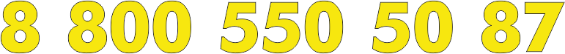 ДЕТСКИЙ ОЗДОРОВИТЕЛЬНЫЙ ЦЕНТР РАННЕГО ПЛАВАНИЯ «ПАПАйЯ»
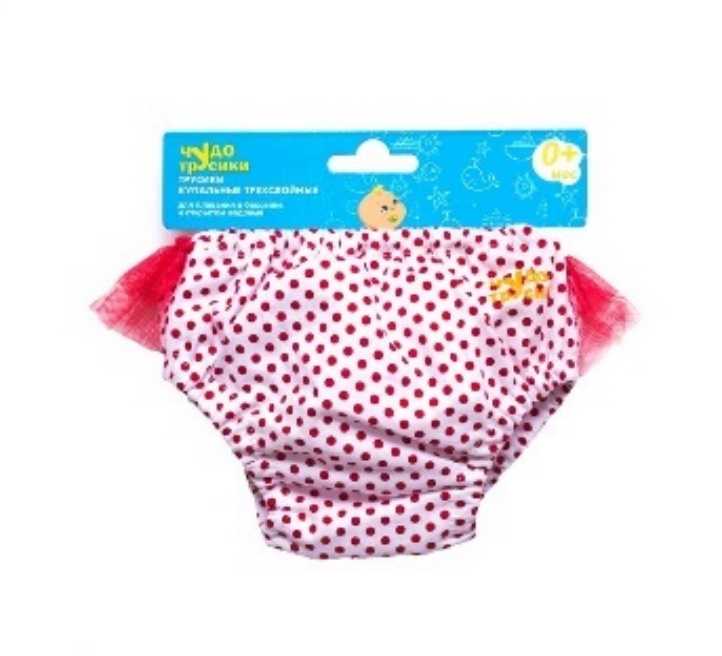 ТРУСИКИ ДЕТСКИЕ НЕПРОМОКАЕМЫЕ
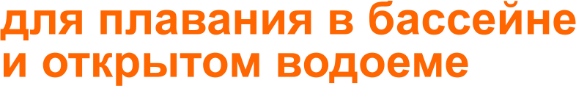 Руководитель проекта: Игнатьева Елена Владимировна
директор ДОЦ «Папайя» г. Юрга, врач-неонатолог
Индивидуальный предприниматель Игнатьев А.Б. г. Юрга
8005087@gmail.com                         chudoswim@gmail.com
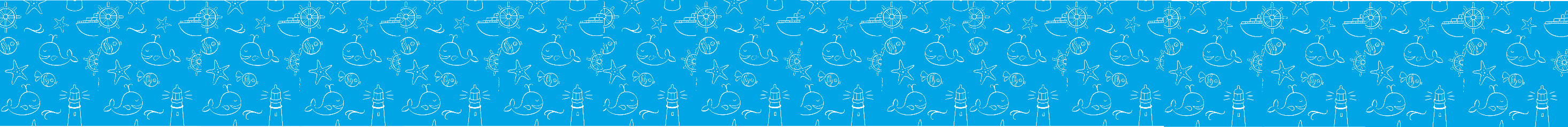 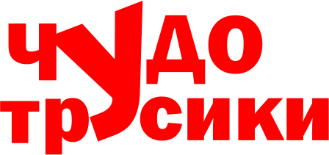 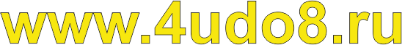 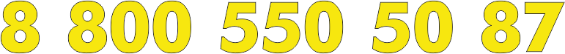 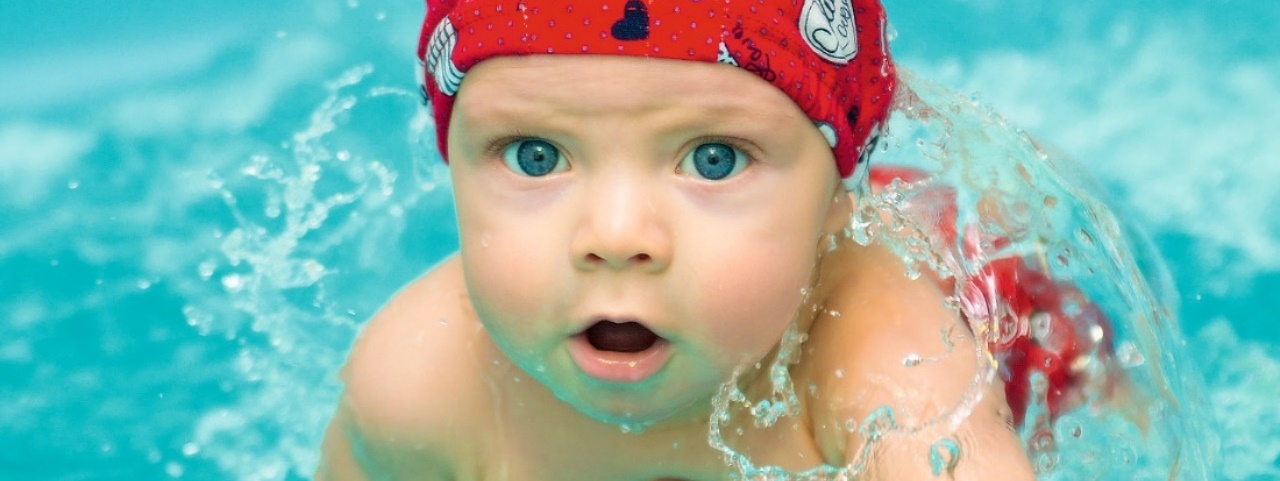 СПАСИБО ЗА ВНИМАНИЕ!